Escuela Normal de Educación Preescolar 
Ciclo escolar 2022-2023

Curso: Estrategias de trabajo docente
Docente: Samantha Reyna Ramos 

Unidad I.
 Diseño, intervención y evaluación en el aula

Competencias: 
  Detecta los procesos de aprendizaje de sus alumnos para favorecer su desarrollo cognitivo y socioemocional 
Aplica el plan y programas par alcanzar los propósitos educativos y contribuir a pleno desenvolvimiento de las capacidades de sus alumnos. 
Integra recursos de la investigación educativa para enriquecer su práctica profesional, expresando su interés por el conocimiento, la ciencia y la mejora de la educación. 
Actúa de manera ética ante la diversidad de situaciones que se presentan en la práctica profesional. 

EVIDENCIA UNIDAD I. 
PLANEACIÓN 

Alumna: Dania Alejandra Cepeda Rocamontes 

Saltillo, Coahuila                                                                                                                                                               25 de abril de 2023
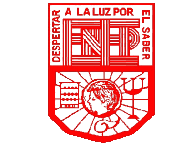 PLANEACIÓN DEL 20 AL 31 DE MARZO
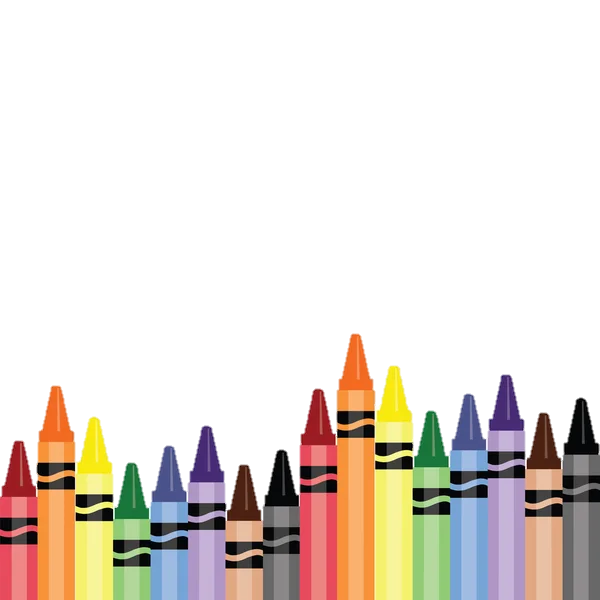 ESCUELA NORMAL DE EDUCACIÓN PREESCOLAR 









Nombre de la estudiante: Dania Alejandra Cepeda  Rocamontes 
Grado: 2    Sección: A     Numero de lista: 4
Institución de práctica: Jardín de Niños Valle de las Flores 
Clave: 05DJN0460M  Zona escolar: 121   Grado en el que práctica: 3° 
Nombre del profesor titular: Esmeralda Margarita Torres Villanueva 
Total de alumnos: 26  Niños: 10  Niñas: 16 
Periodo de practica: 20 al 24 de marzo 2023 
Situación didáctica: La primavera
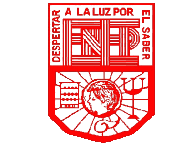 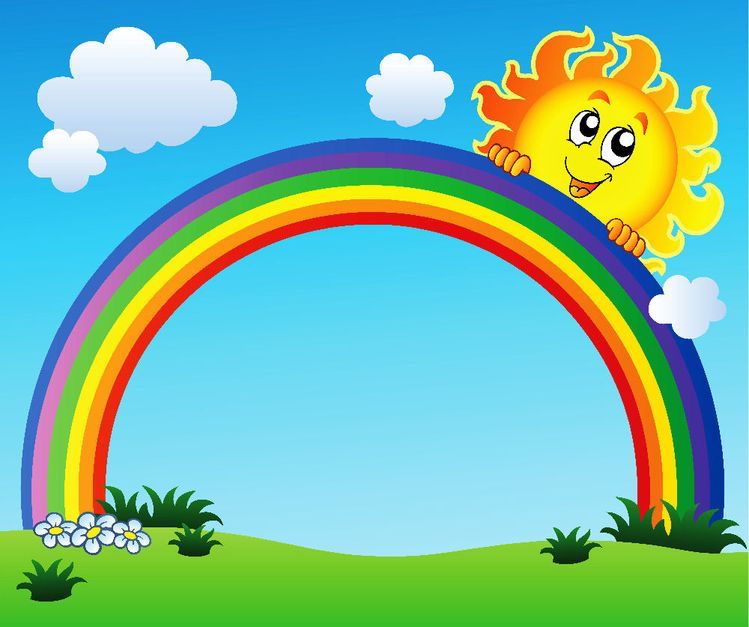 LA PRIMAVERA
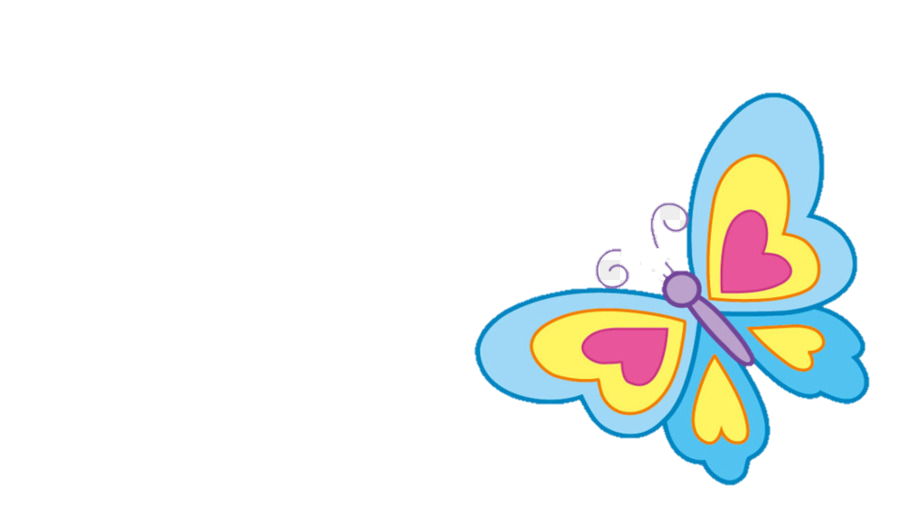 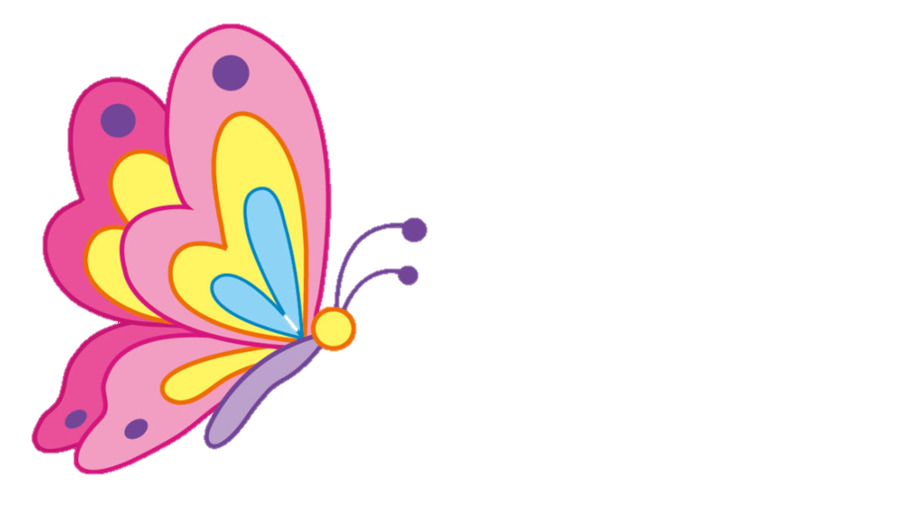 CRONOGRAMA
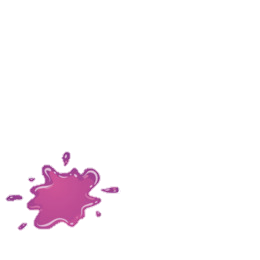 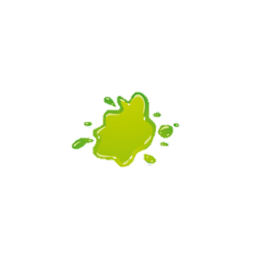 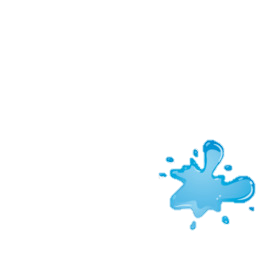 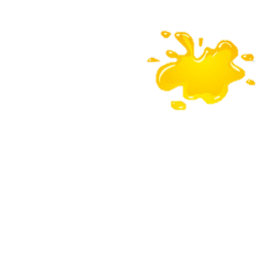 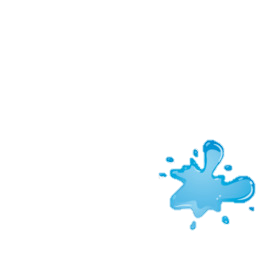 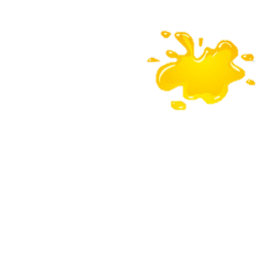 PICTOGRAMA ESTACIONES DEL AÑO
Campo: Lenguaje y comunicación 
Oc1. Oralidad Oc2. Descripción 
Aprendizaje esperado: Menciona características de objetos y personas que conoce y observa
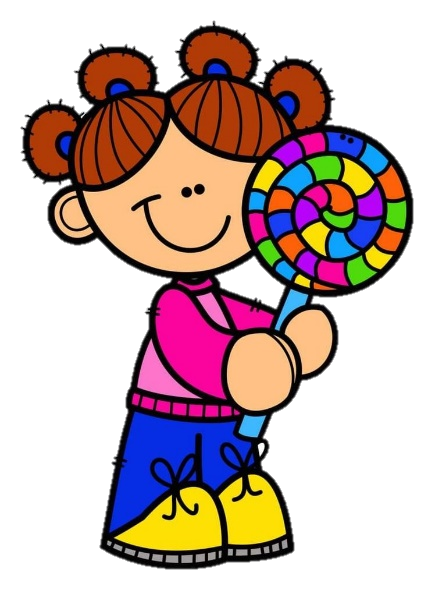 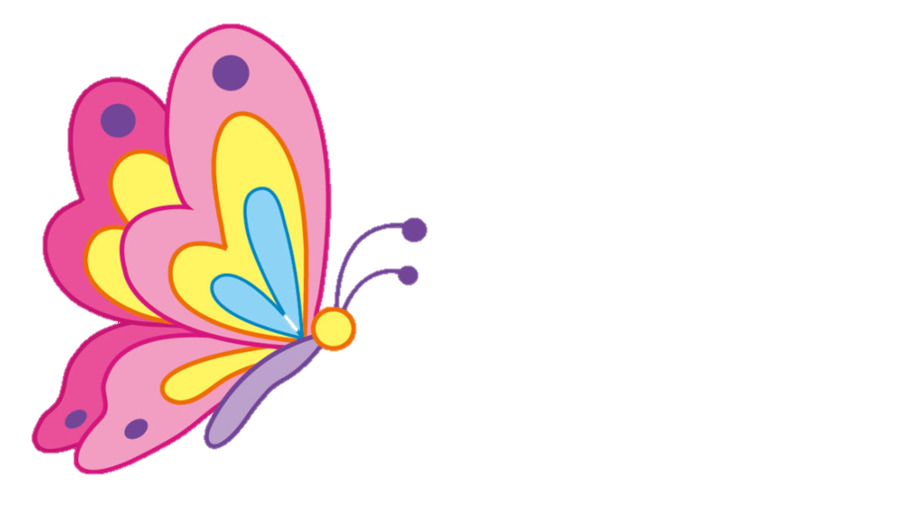 PERO, ¿QUÉ ES LA PRIMAVERA?
Campo: Lenguaje y comunicación 
Oc1. Oralidad Oc2. Descripción 
Aprendizaje esperado: Menciona características de objetos y personas que conoce y observa
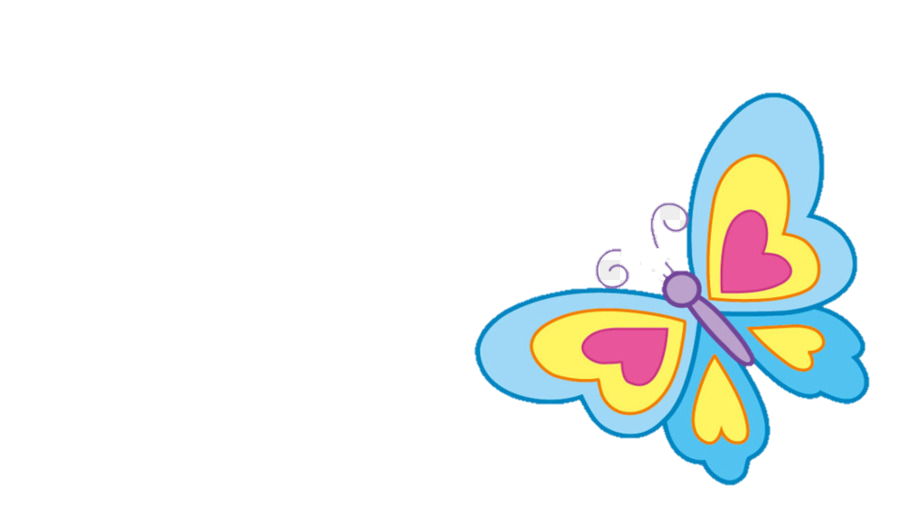 ¿QUE SON LOS HUEVOS DE PASCUA?
Área: Artes 
Oc1. Expresión artística  Oc2.Familiarización con los elementos básicos de las artes
Aprendizaje esperado. Reproduce esculturas y pinturas que haya observado.
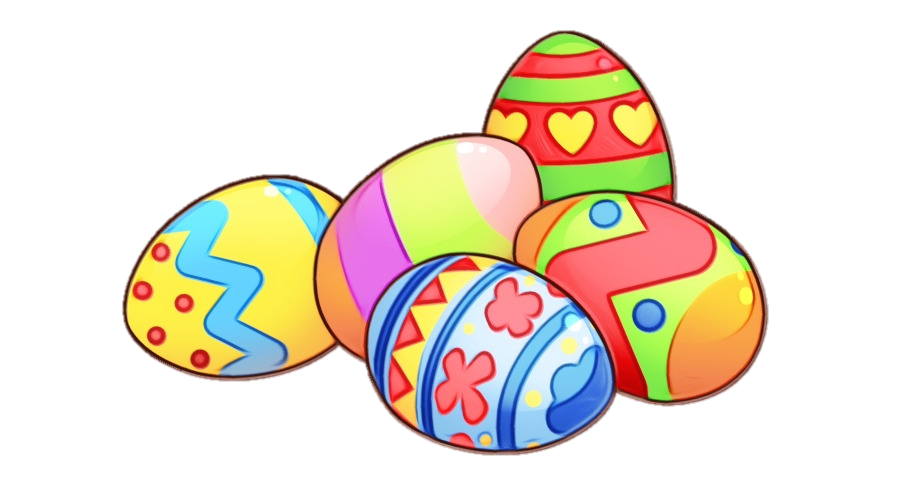 BUSQUEDA DE LOS HEVOS DE PASCUA
Campo: Exploración y comprensión del mundo natural y social  
Oc1. Mundo natural Oc2.Exploración de la naturaleza 
Aprendizaje esperado. Describe y explica características comunes que identifica entre seres vivos y elementos que observa en la naturaleza
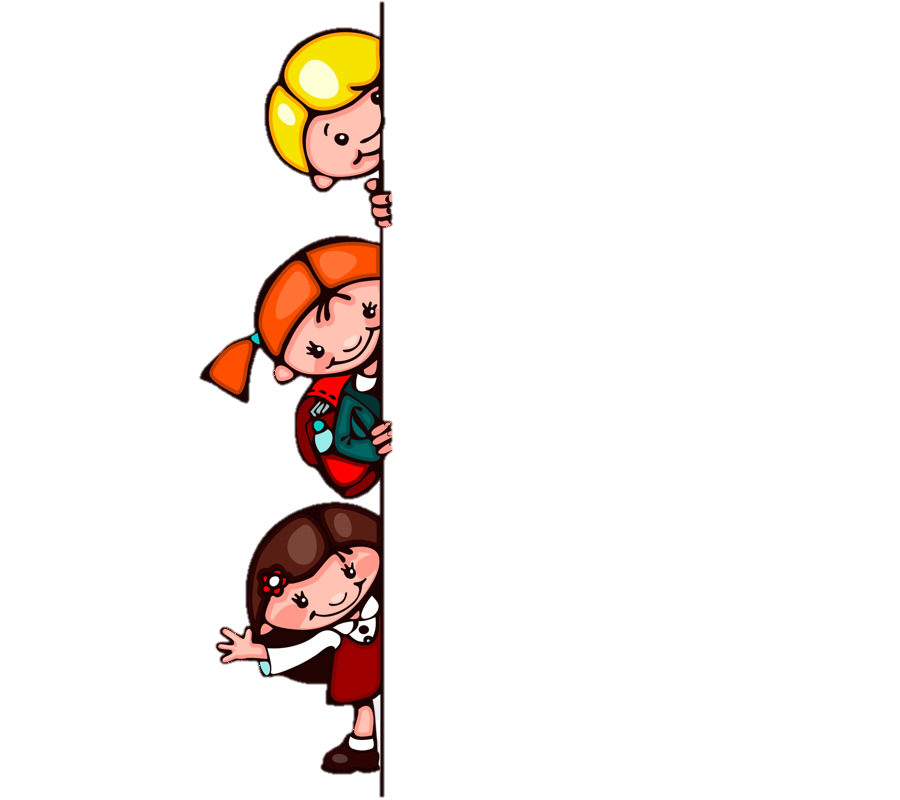 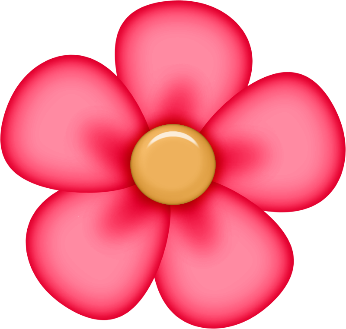 LAS FLORES
Campo: Exploración y comprensión del mundo natural y social  
Oc1. Mundo natural Oc2.Exploración de la naturaleza 
Aprendizaje esperado. Describe y explica características comunes que identifica entre seres vivos y elementos que observa en la naturaleza 
Campo: Lenguaje y comunicación 
Oc1. Oralidad Oc2. Descripción 
Aprendizaje esperado: Menciona características de objetos y personas que conoce y observa
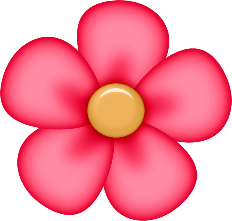 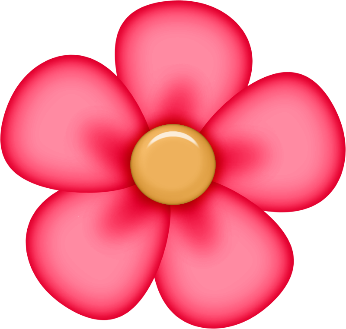 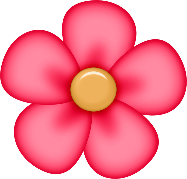 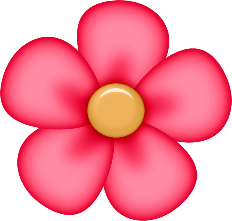 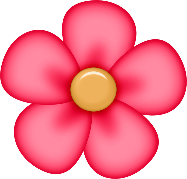 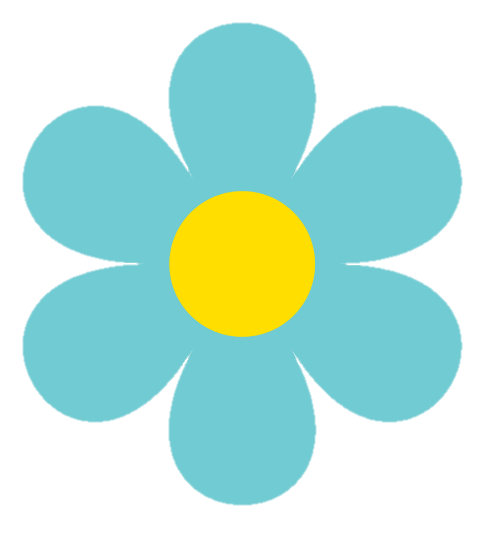 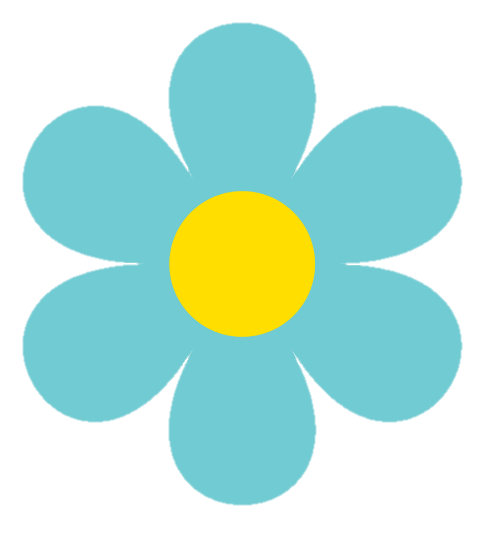 TENDEDERO DE FLORES
Oc1. Número, algebra y variación Oc2. Número 
Aprendizaje esperado. Cuenta colecciones no mayores a 20
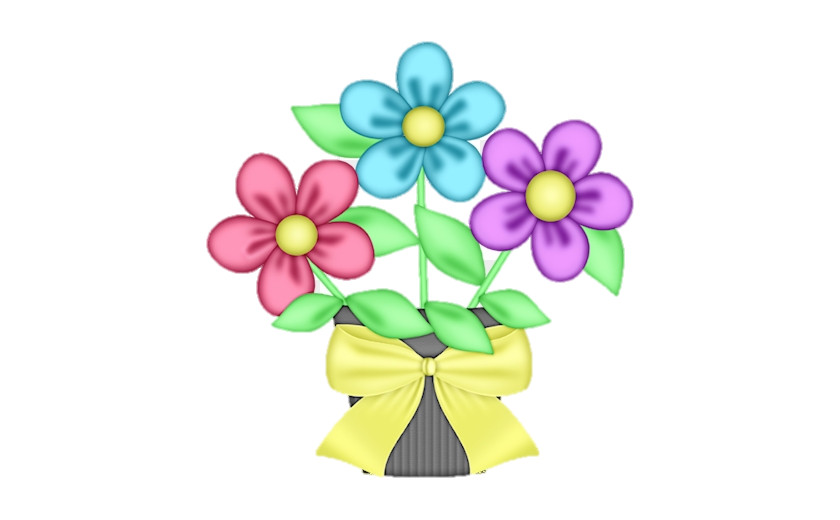 PONIENDOLE LOS PETALOS A LA FLOR
Oc1. Número, algebra y variación Oc2. Número 
Aprendizaje esperado. Cuenta colecciones no mayores a 20
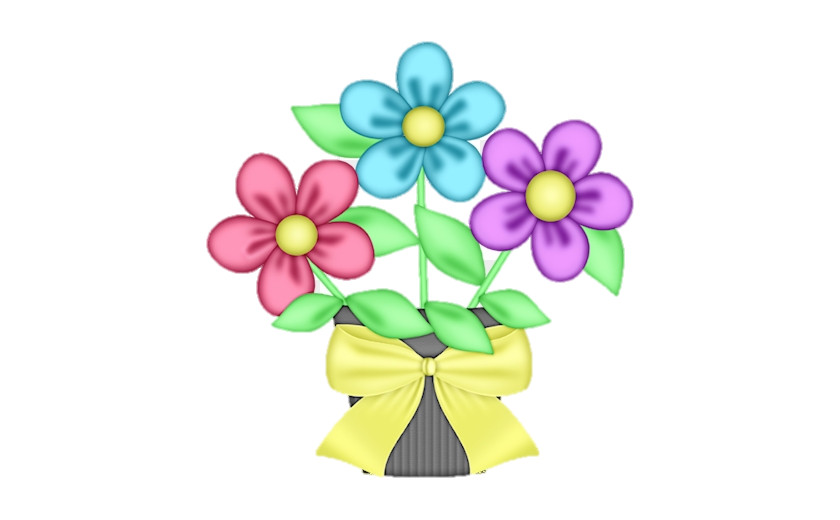 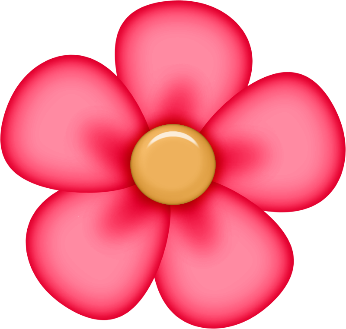 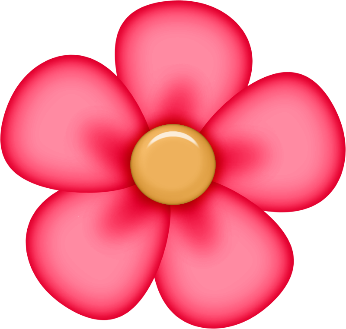 DESCRIBIENDO LA FLOR
Campo: Exploración y comprensión del mundo natural y social  
Oc1. Mundo natural Oc2.Exploración de la naturaleza 
Aprendizaje esperado. Describe y explica características comunes que identifica entre seres vivos y elementos que observa en la naturaleza
CUENTO DE LAS PLANTAS
Campo: Exploración y comprensión del mundo natural y social  
Oc1. Mundo natural Oc2.Exploración de la naturaleza 
Aprendizaje esperado. Describe y explica características comunes que identifica entre seres vivos y elementos que observa en la naturaleza 
Campo: Lenguaje y comunicación 
Oc1. Oralidad Oc2. Descripción 
Aprendizaje esperado: Menciona características de objetos y personas que conoce y observa
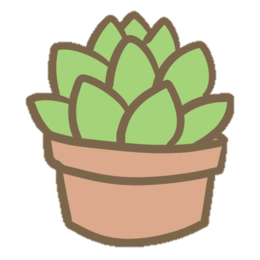 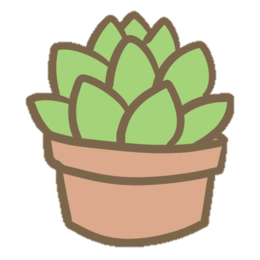 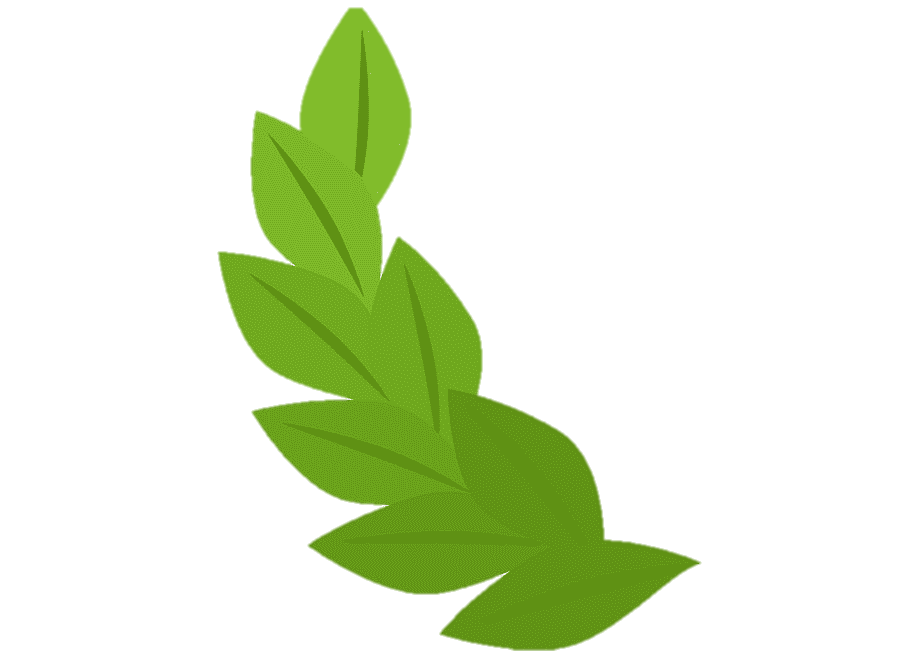 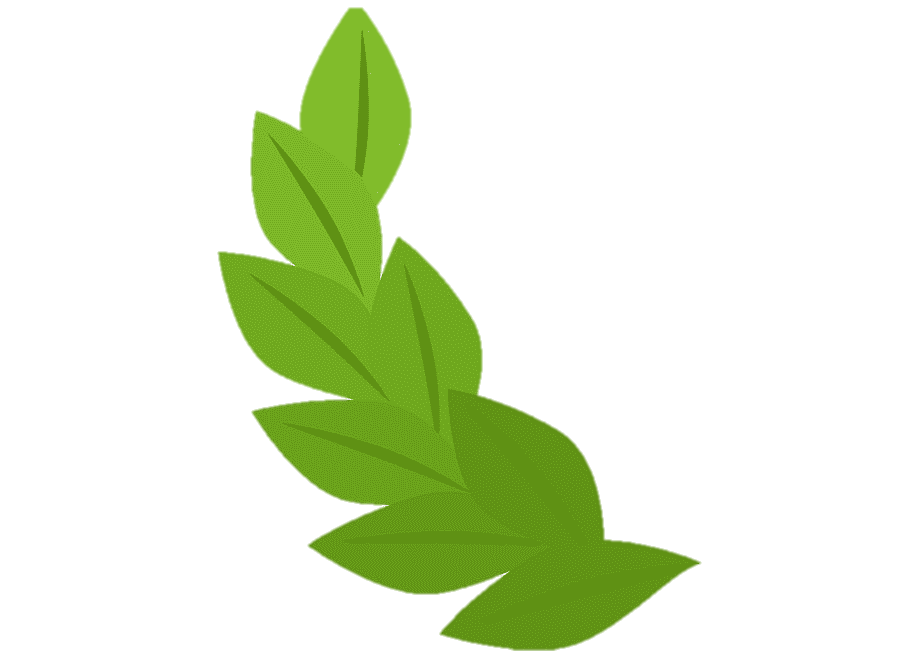 CONOCIENDO LAS PLANTAS
Campo: Exploración y comprensión del mundo natural y social  
Oc1. Mundo natural Oc2.Exploración de la naturaleza 
Aprendizaje esperado. Describe y explica características comunes que identifica entre seres vivos y elementos que observa en la naturaleza
HACIENDO MI PLANTA
Campo: Exploración y comprensión del mundo natural y social  
Oc1. Mundo natural Oc2.Exploración de la naturaleza 
Aprendizaje esperado. Describe y explica características comunes que identifica entre seres vivos y elementos que observa en la naturaleza
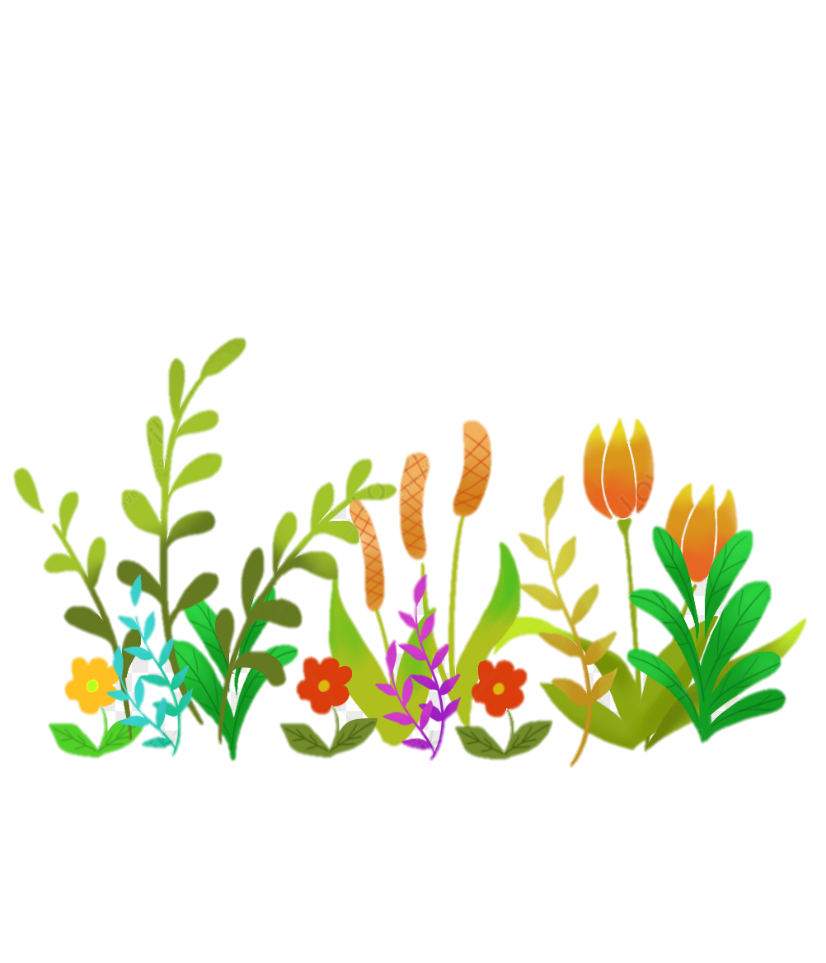 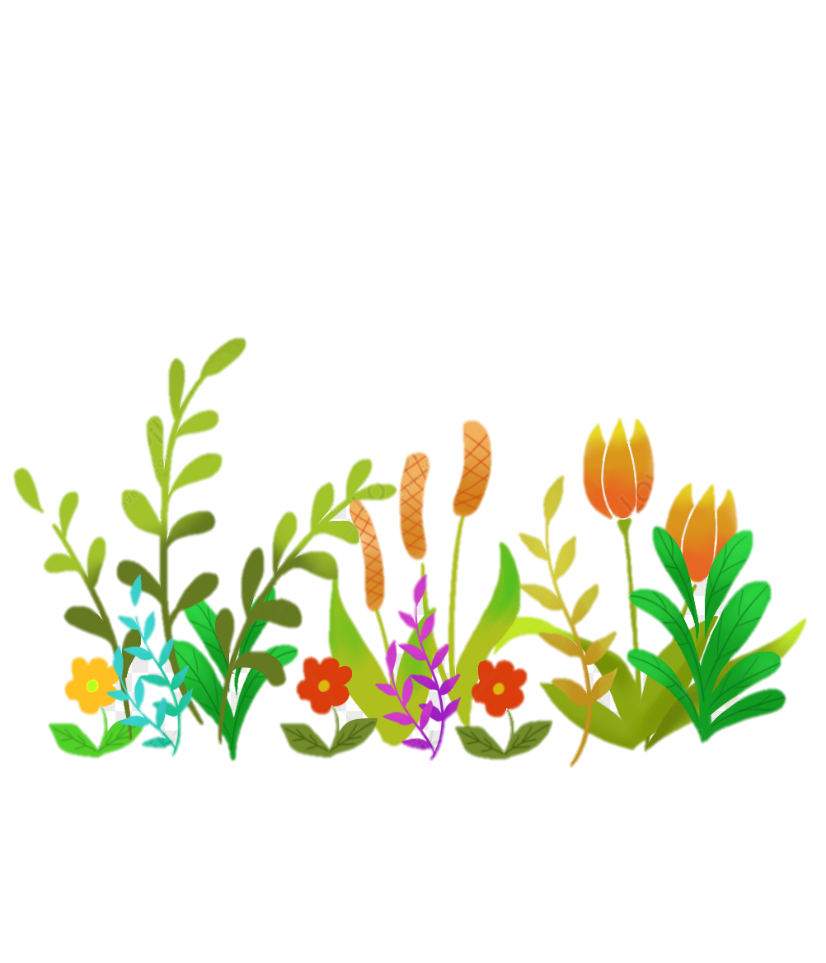 MURAL DE LA PRIMAVERA
Campo: Exploración y comprensión del mundo natural y social  
Oc1. Mundo natural Oc2.Exploración de la naturaleza 
Aprendizaje esperado. Describe y explica características comunes que identifica entre seres vivos y elementos que observa en la naturaleza 
Campo: Lenguaje y comunicación 
Oc1. Oralidad Oc2. Descripción 
Aprendizaje esperado: Menciona características de objetos y personas que conoce y observa
Área: Artes 
Oc1. Expresión artística  Oc2.Familiarización con los elementos básicos de las artes
Aprendizaje esperado. Reproduce esculturas y pinturas que haya observado.
ANEXO 1
ANEXO 2
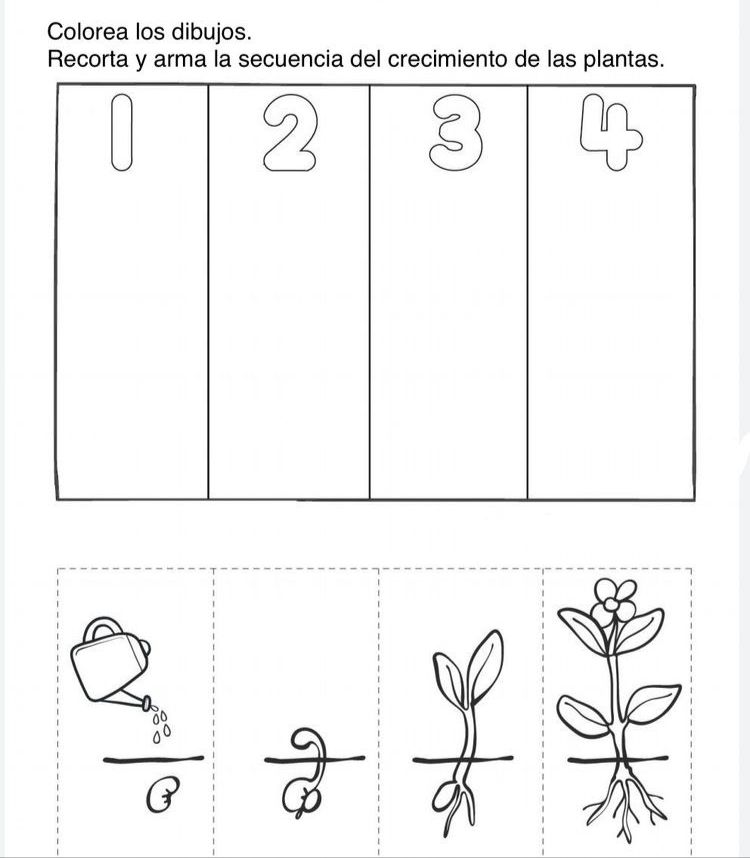 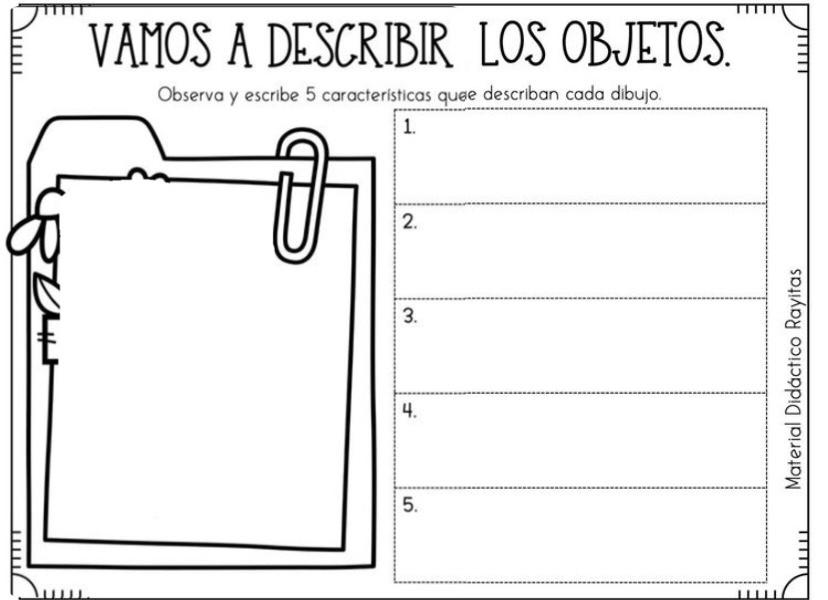 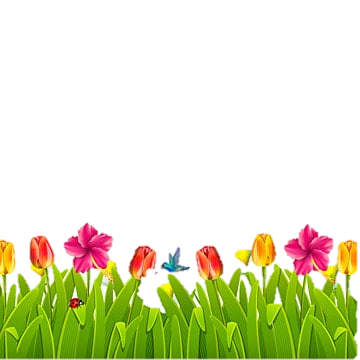 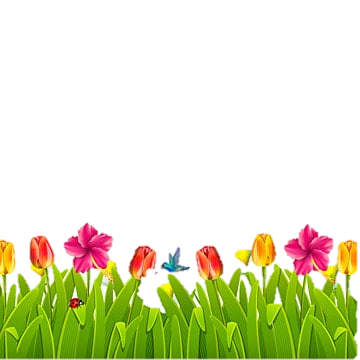 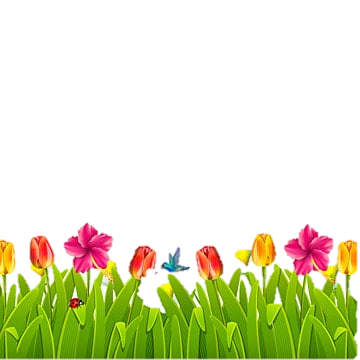 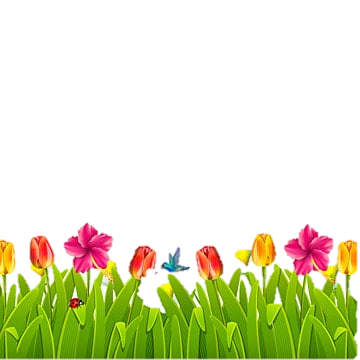 CRONOGRAMA
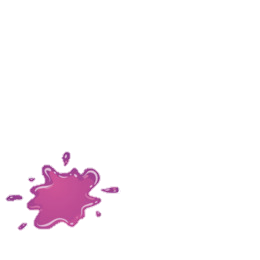 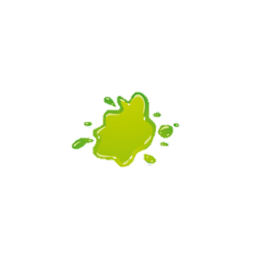 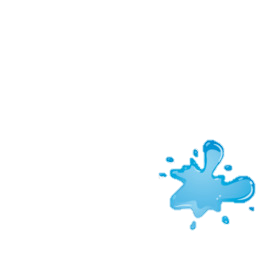 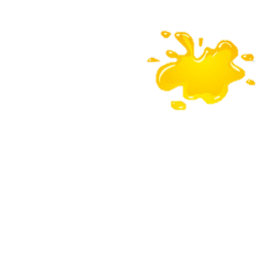 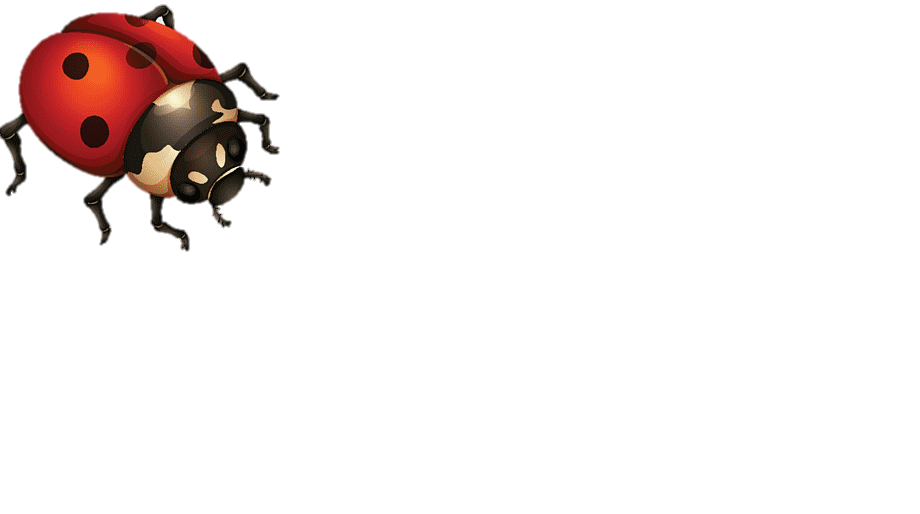 ¿QUÉ SON LOS INSECTOS?
Campo: Lenguaje y comunicación 
Oc1. Oralidad Oc2. Descripción 
Aprendizaje esperado: Menciona características de objetos y personas que conoce y observa
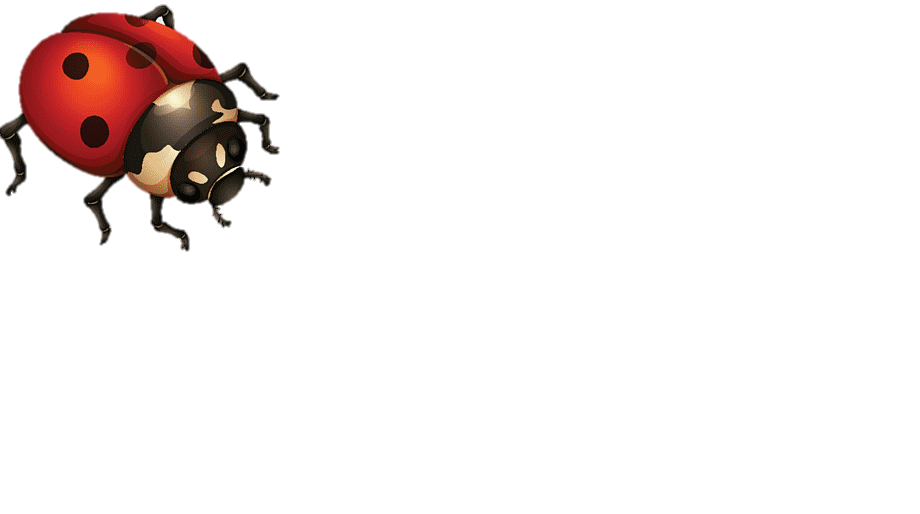 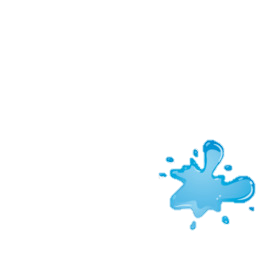 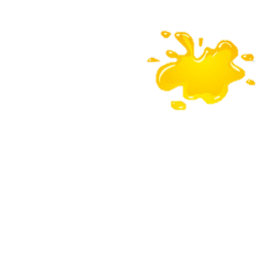 SOY LA CATARINA, ¿QUÉ SON LAS CATARINAS?
Campo: Exploración y comprensión del mundo natural y social  
Oc1. Mundo natural Oc2.Exploración de la naturaleza 
Aprendizaje esperado. Describe y explica características comunes que identifica entre seres vivos y elementos que observa en la naturaleza
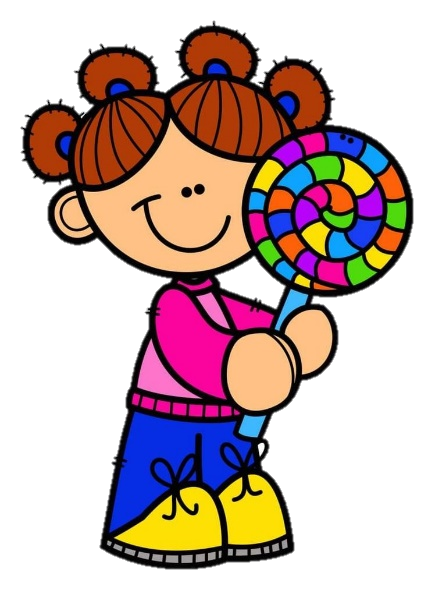 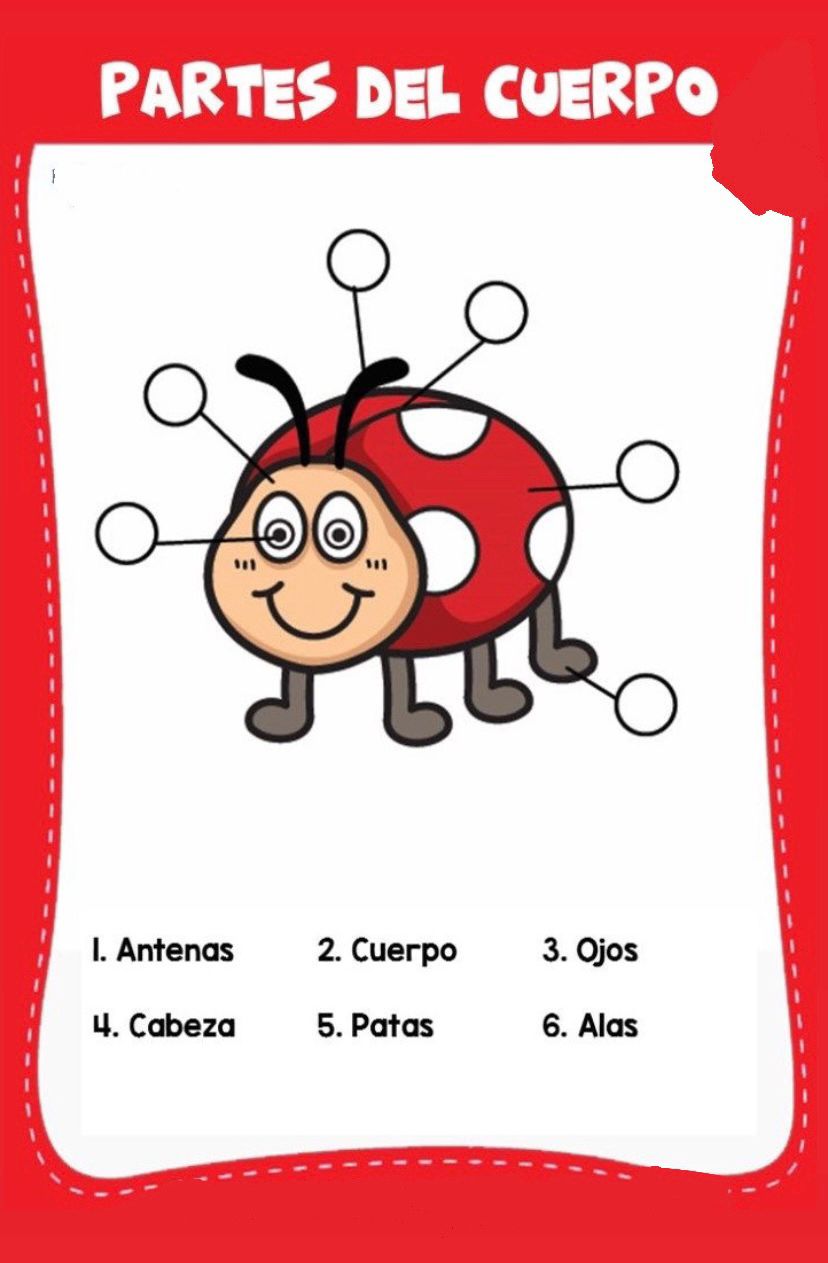 ANEXO 1
BUSCANDO INSECTOS 
Campo: Exploración y comprensión del mundo natural y social  
Oc1. Mundo natural Oc2.Exploración de la naturaleza 
Aprendizaje esperado. Describe y explica características comunes que identifica entre seres vivos y elementos que observa en la naturaleza
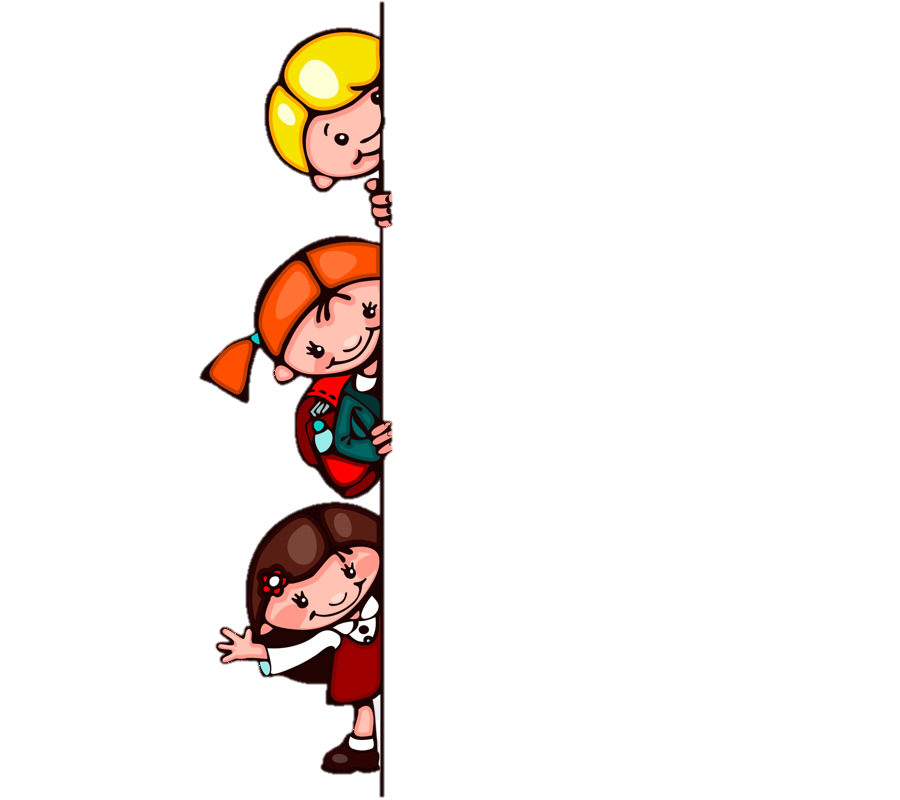 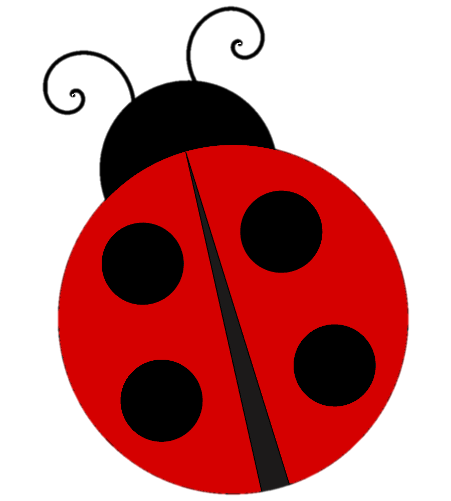 CONTANDO LOS PUNTITOS NEGROS DE LA CATARINA 
Oc1. Número, algebra y variación Oc2. Número 
Aprendizaje esperado. Cuenta colecciones no mayores a 20
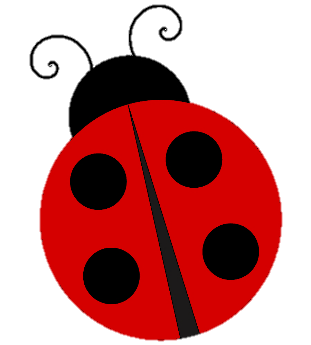 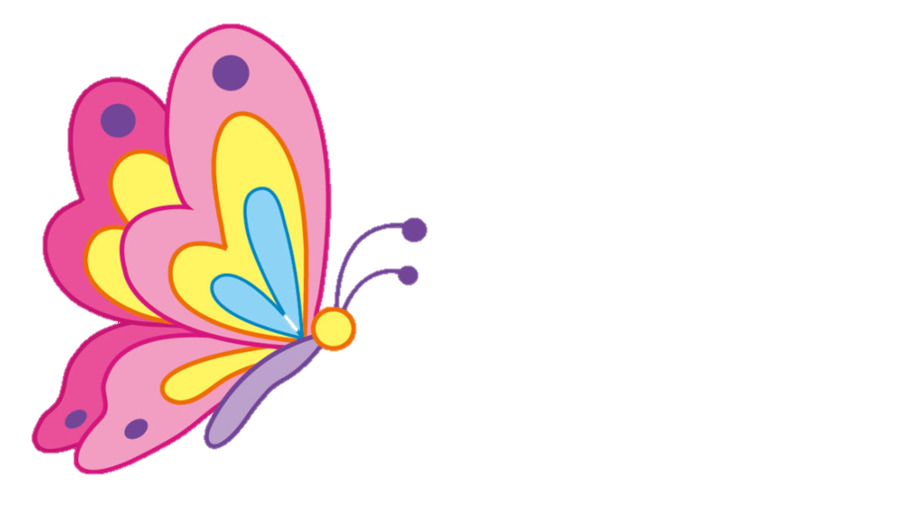 LA MARIPOSA 
Campo: Exploración y comprensión del mundo natural y social  
Oc1. Mundo natural Oc2.Exploración de la naturaleza 
Aprendizaje esperado. Describe y explica características comunes que identifica entre seres vivos y elementos que observa en la naturaleza
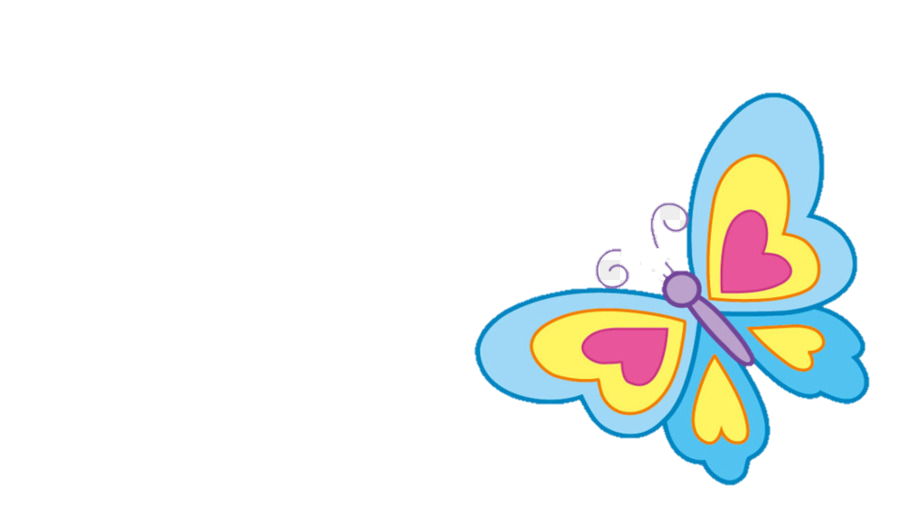 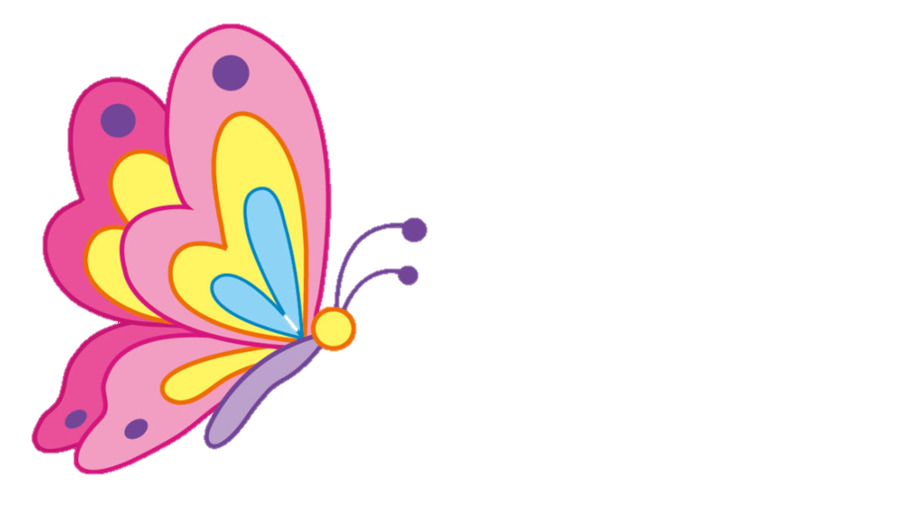 EL CICLO DE VIDA DE LA MARIPOSA
Campo: Exploración y comprensión del mundo natural y social  
Oc1. Mundo natural Oc2.Exploración de la naturaleza 
Aprendizaje esperado. Describe y explica características comunes que identifica entre seres vivos y elementos que observa en la naturaleza
ANEXO 2
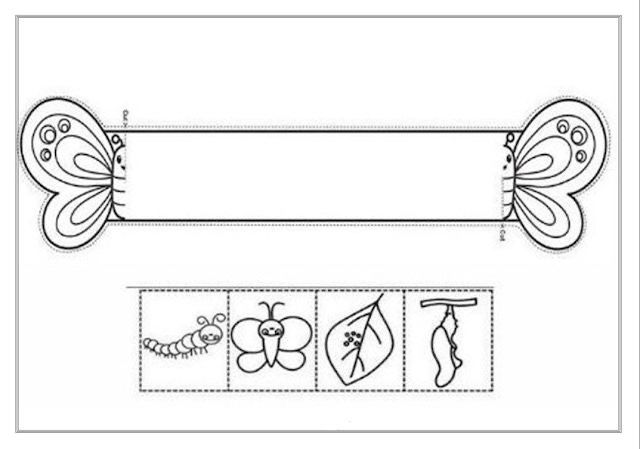 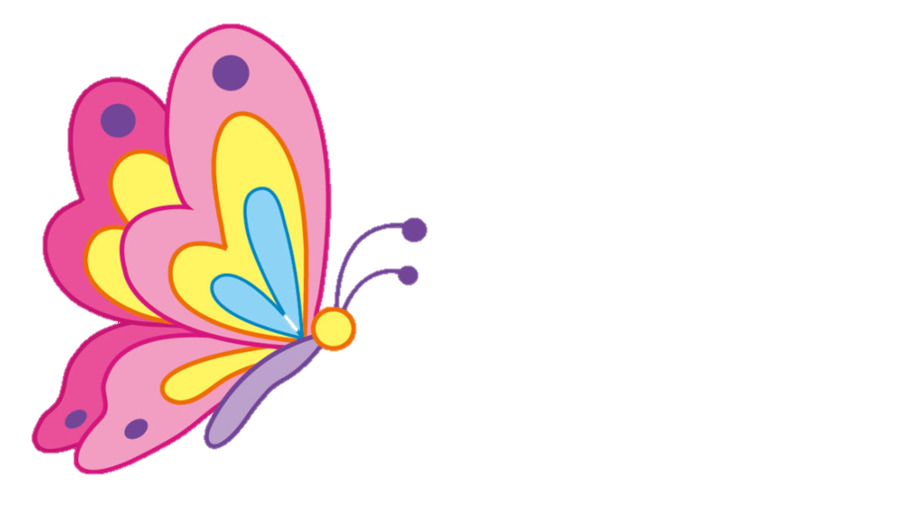 SUMANDO MARIPOSAS
Oc1. Número, algebra y variación Oc2. Número 
Aprendizaje esperado. Cuenta colecciones no mayores a 20
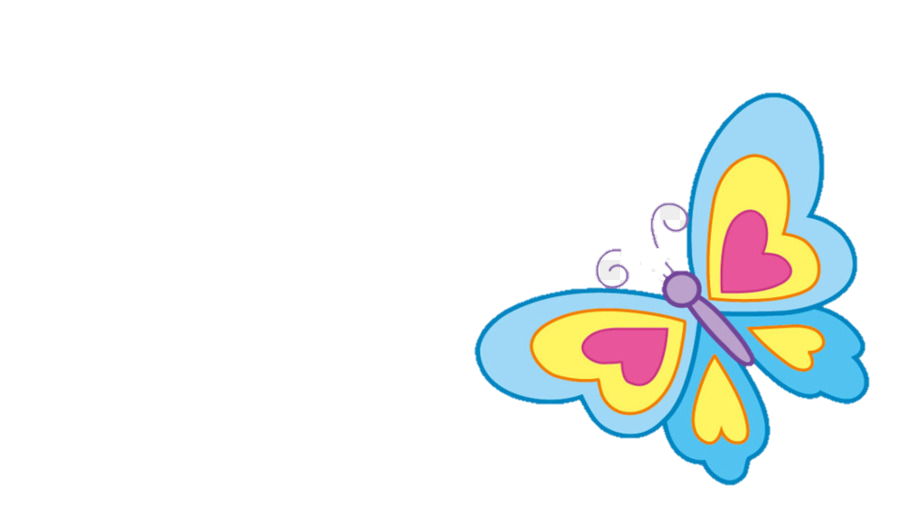 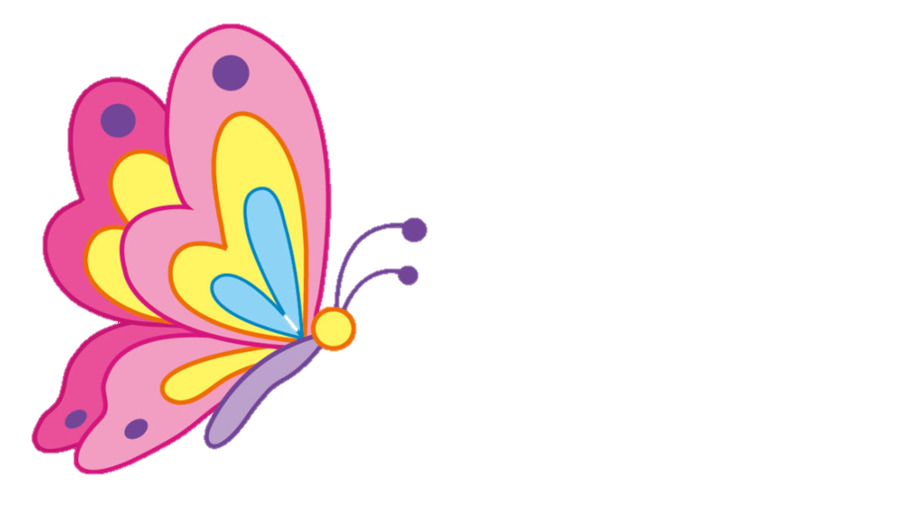 MI MARIPOSA
Área: Artes 
Oc1. Expresión artística  Oc2.Familiarización con los elementos básicos de las artes
Aprendizaje esperado. Reproduce esculturas y pinturas que haya observado.
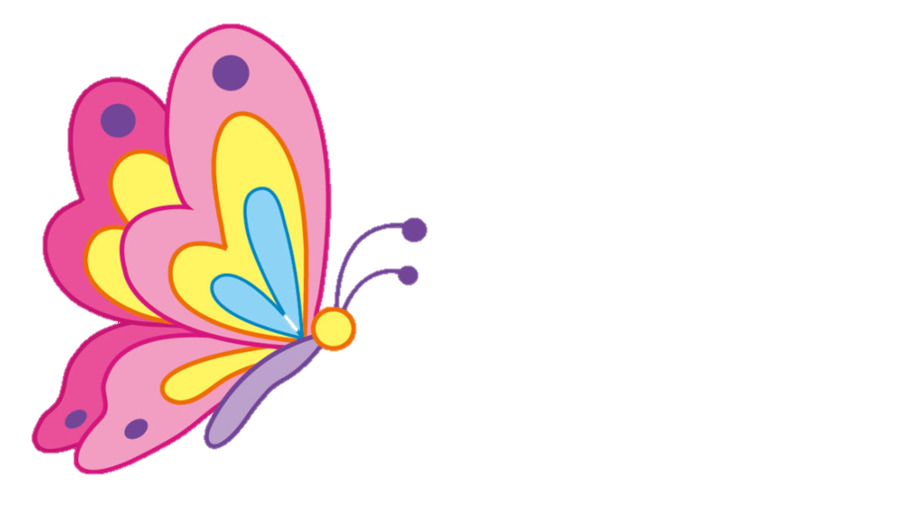 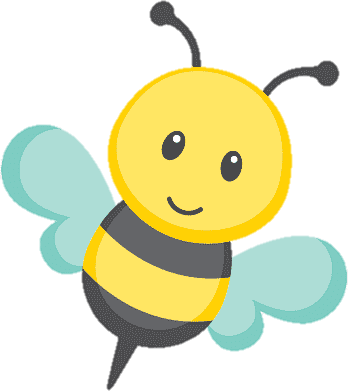 LA ABEJA
Campo: Lenguaje y comunicación 
Oc1. Oralidad Oc2. Descripción 
Aprendizaje esperado: Menciona características de objetos y personas que conoce y observa
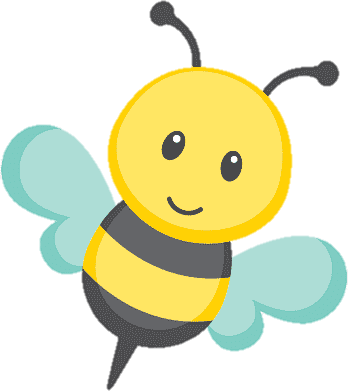 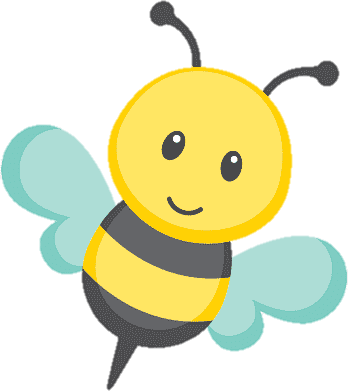 CICLO DE VIDA DE LA ABEJA
Campo: Lenguaje y comunicación 
Oc1. Oralidad Oc2. Descripción 
Aprendizaje esperado: Menciona características de objetos y personas que conoce y observa
Campo: Exploración y comprensión del mundo natural y social  
Oc1. Mundo natural Oc2.Exploración de la naturaleza 
Aprendizaje esperado. Describe y explica características comunes que identifica entre seres vivos y elementos que observa en la naturaleza
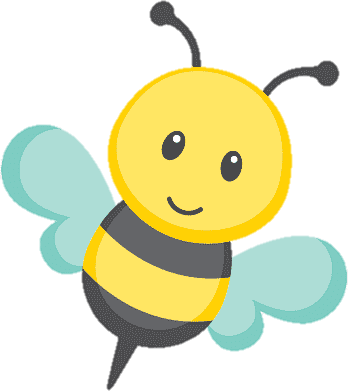 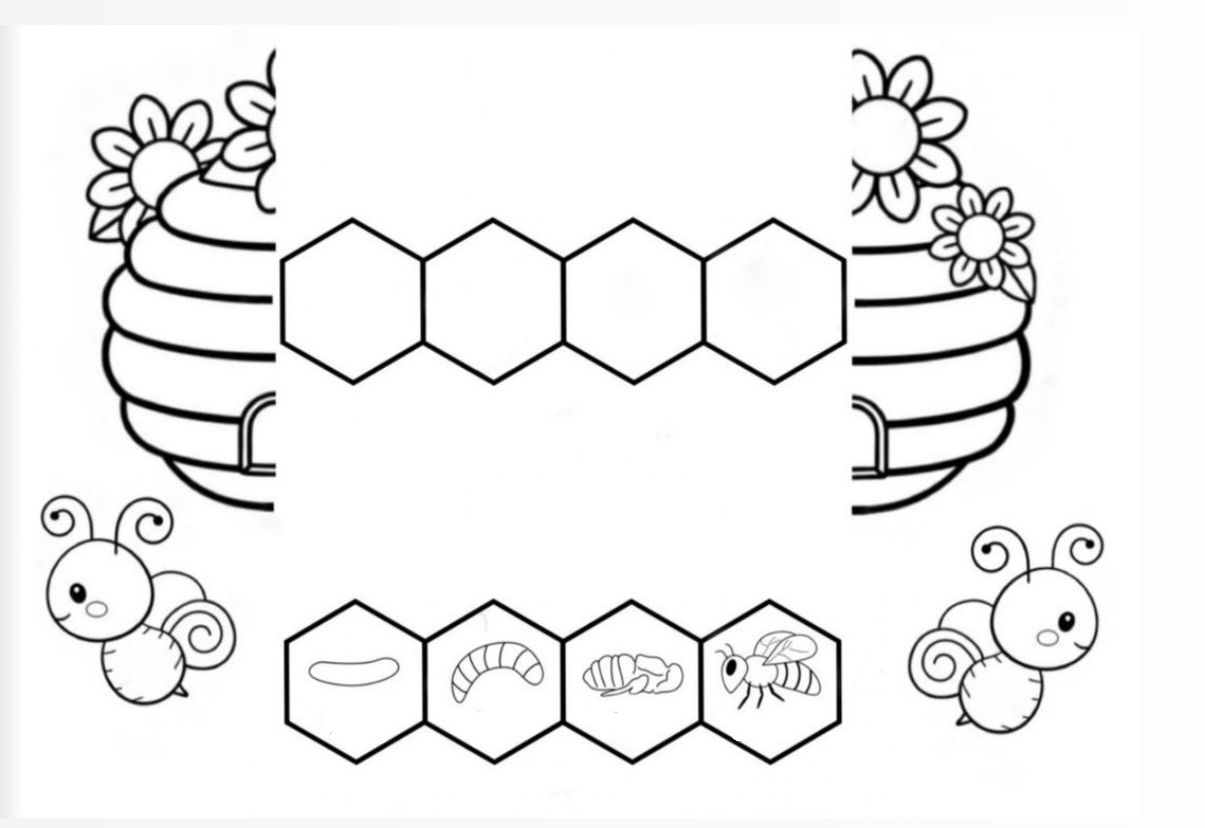 ANEXO 3
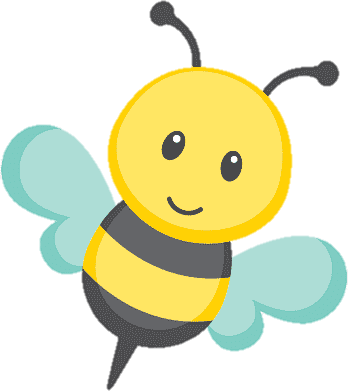 CONTANDO LAS ABEJAS
Oc1. Número, algebra y variación Oc2. Número 
Aprendizaje esperado. Cuenta colecciones no mayores a 20
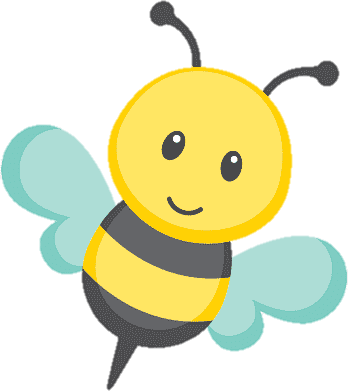 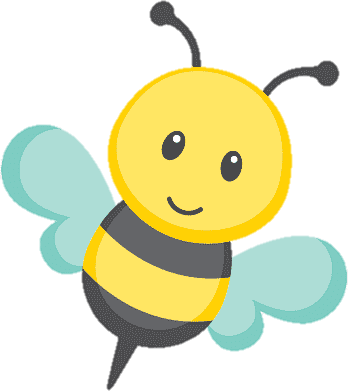 CORONA DE ABEJA
Área: Artes 
Oc1. Expresión artística  Oc2.Familiarización con los elementos básicos de las artes
Aprendizaje esperado. Reproduce esculturas y pinturas que haya observado.
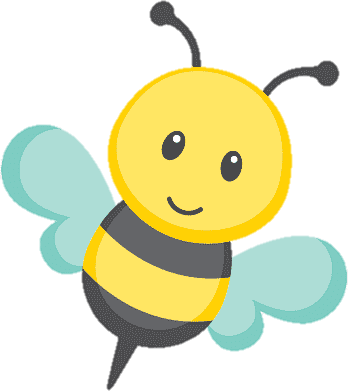 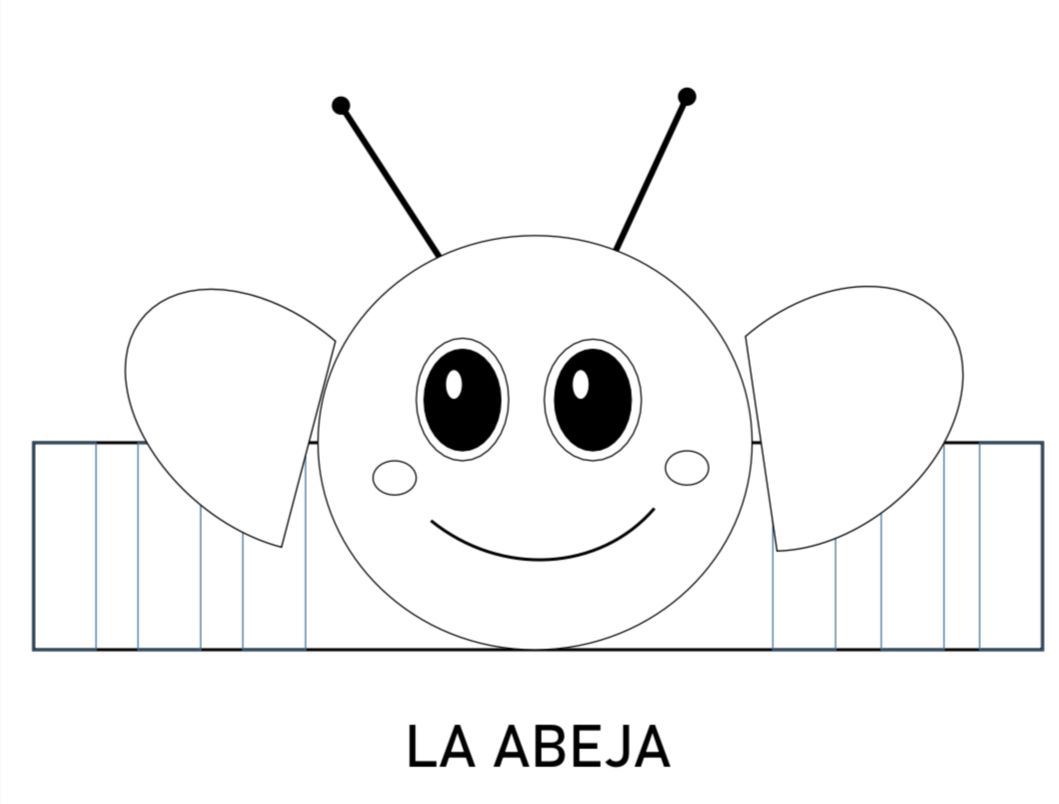 ANEXO 4
CUENTO DE LAS PLANTAS
Campo: Exploración y comprensión del mundo natural y social  
Oc1. Mundo natural Oc2.Exploración de la naturaleza 
Aprendizaje esperado. Describe y explica características comunes que identifica entre seres vivos y elementos que observa en la naturaleza 
Campo: Lenguaje y comunicación 
Oc1. Oralidad Oc2. Descripción 
Aprendizaje esperado: Menciona características de objetos y personas que conoce y observa
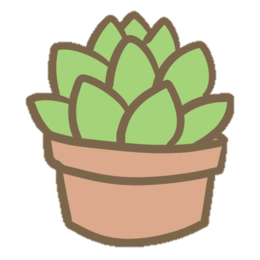 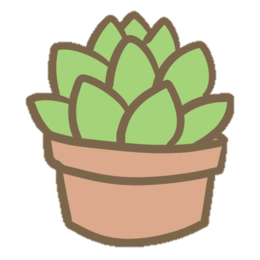 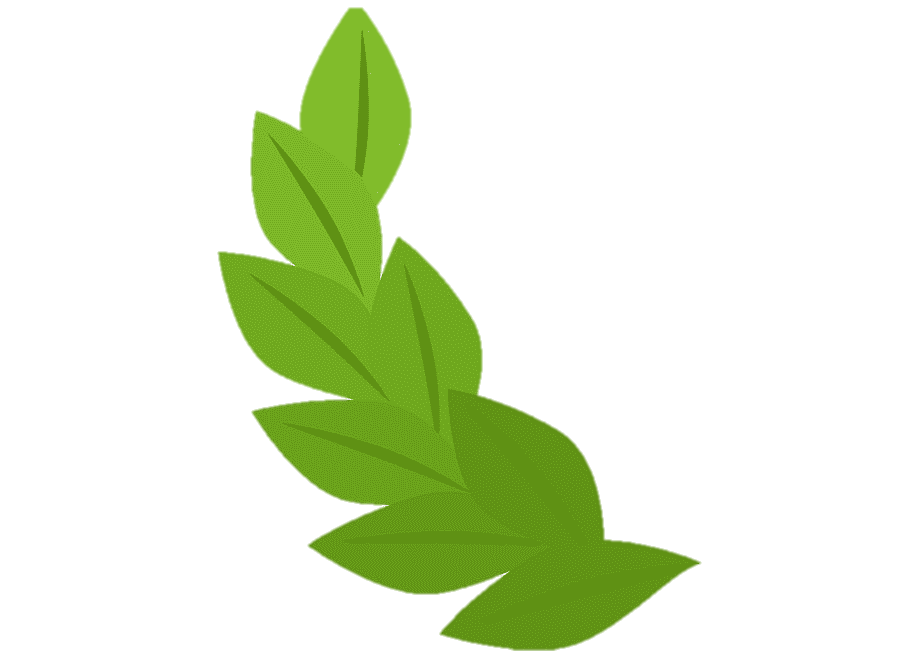 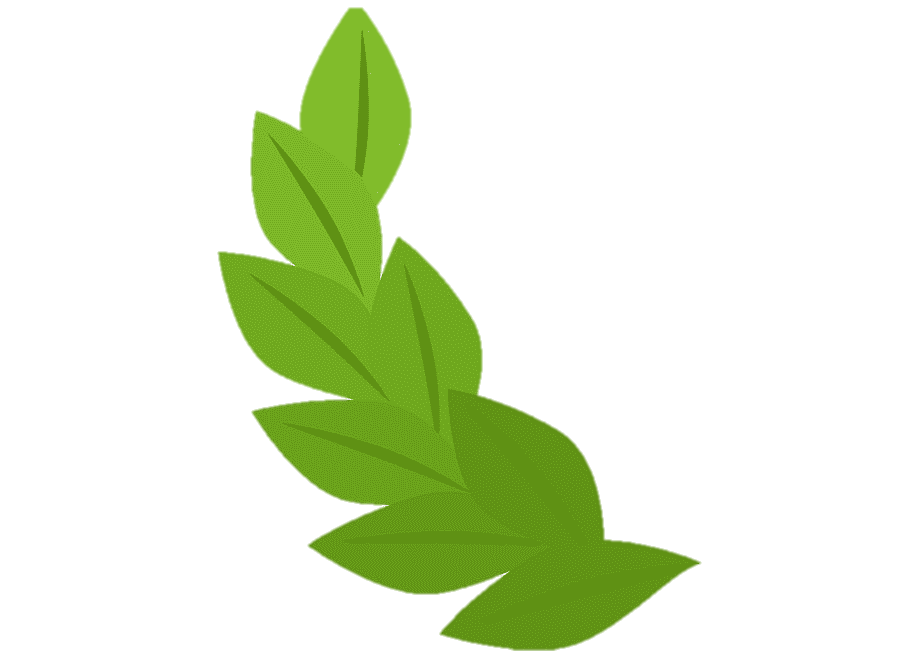 CONOCIENDO LAS PLANTAS
Campo: Exploración y comprensión del mundo natural y social  
Oc1. Mundo natural Oc2.Exploración de la naturaleza 
Aprendizaje esperado. Describe y explica características comunes que identifica entre seres vivos y elementos que observa en la naturaleza
ANEXO 5
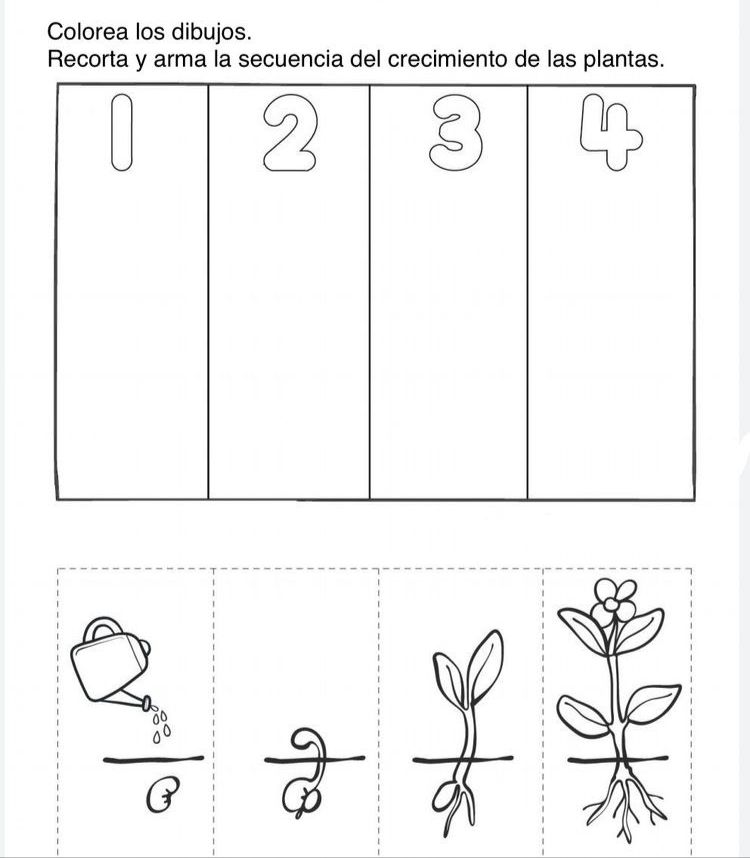 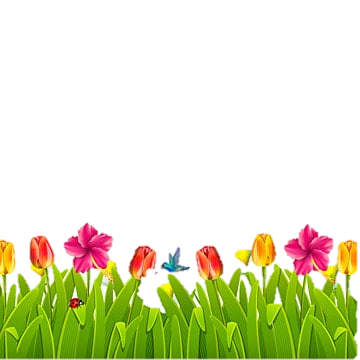 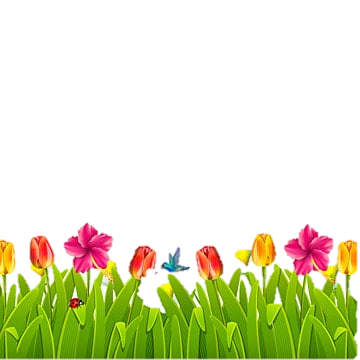 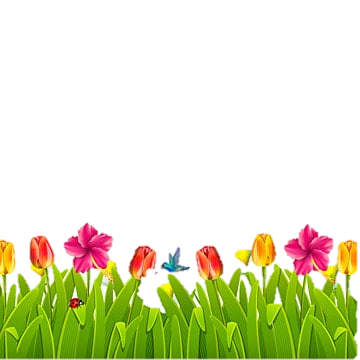 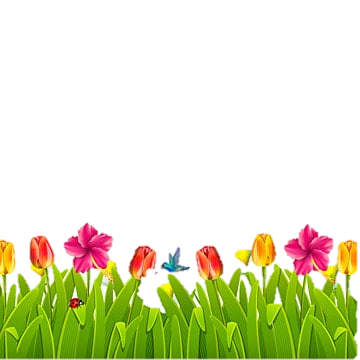 HACIENDO MI PLANTA
Campo: Exploración y comprensión del mundo natural y social  
Oc1. Mundo natural Oc2.Exploración de la naturaleza 
Aprendizaje esperado. Describe y explica características comunes que identifica entre seres vivos y elementos que observa en la naturaleza
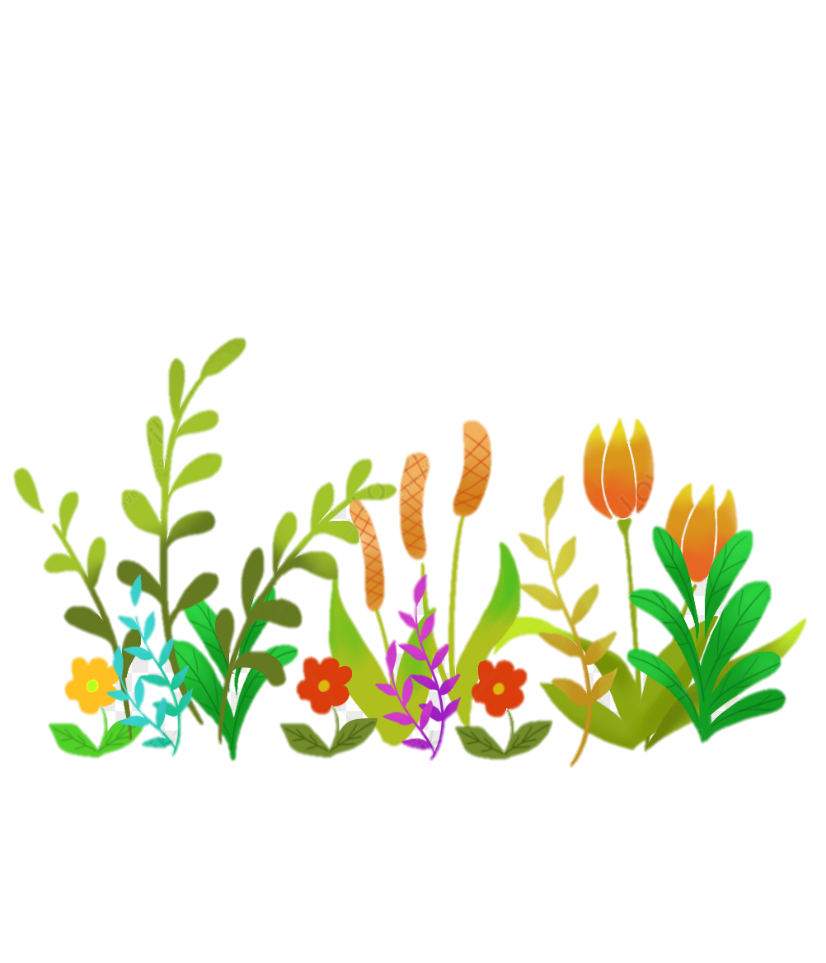 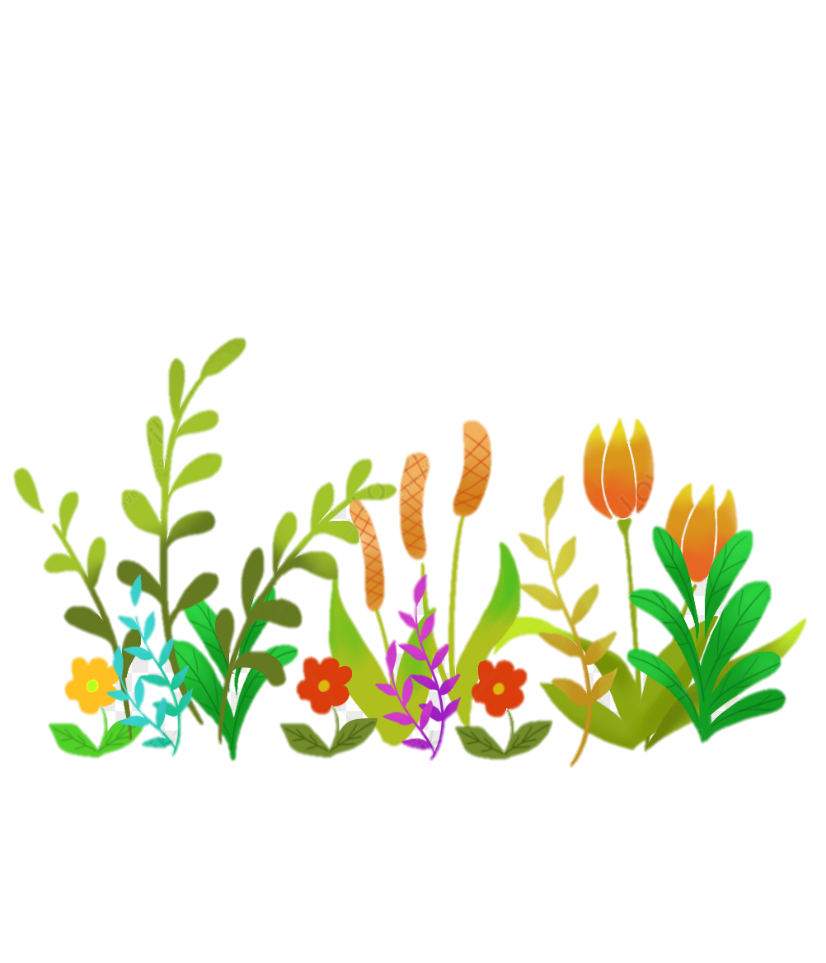 MURAL DE LA PRIMAVERA
Campo: Exploración y comprensión del mundo natural y social  
Oc1. Mundo natural Oc2.Exploración de la naturaleza 
Aprendizaje esperado. Describe y explica características comunes que identifica entre seres vivos y elementos que observa en la naturaleza 
Campo: Lenguaje y comunicación 
Oc1. Oralidad Oc2. Descripción 
Aprendizaje esperado: Menciona características de objetos y personas que conoce y observa
Área: Artes 
Oc1. Expresión artística  Oc2.Familiarización con los elementos básicos de las artes
Aprendizaje esperado. Reproduce esculturas y pinturas que haya observado.
INSTRUMENTOS DE EVALUACIÓN
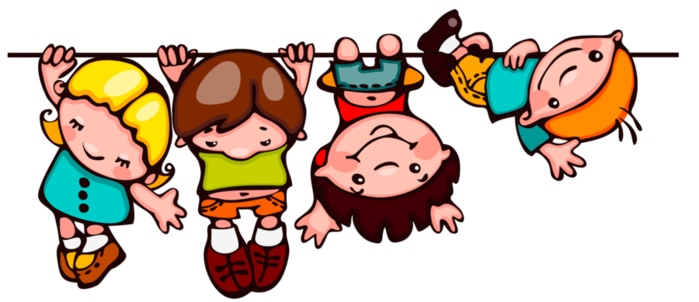 Nombre del alumno:
Fecha:
Nombre del alumno:
Fecha:
Nombre del alumno:
Fecha:
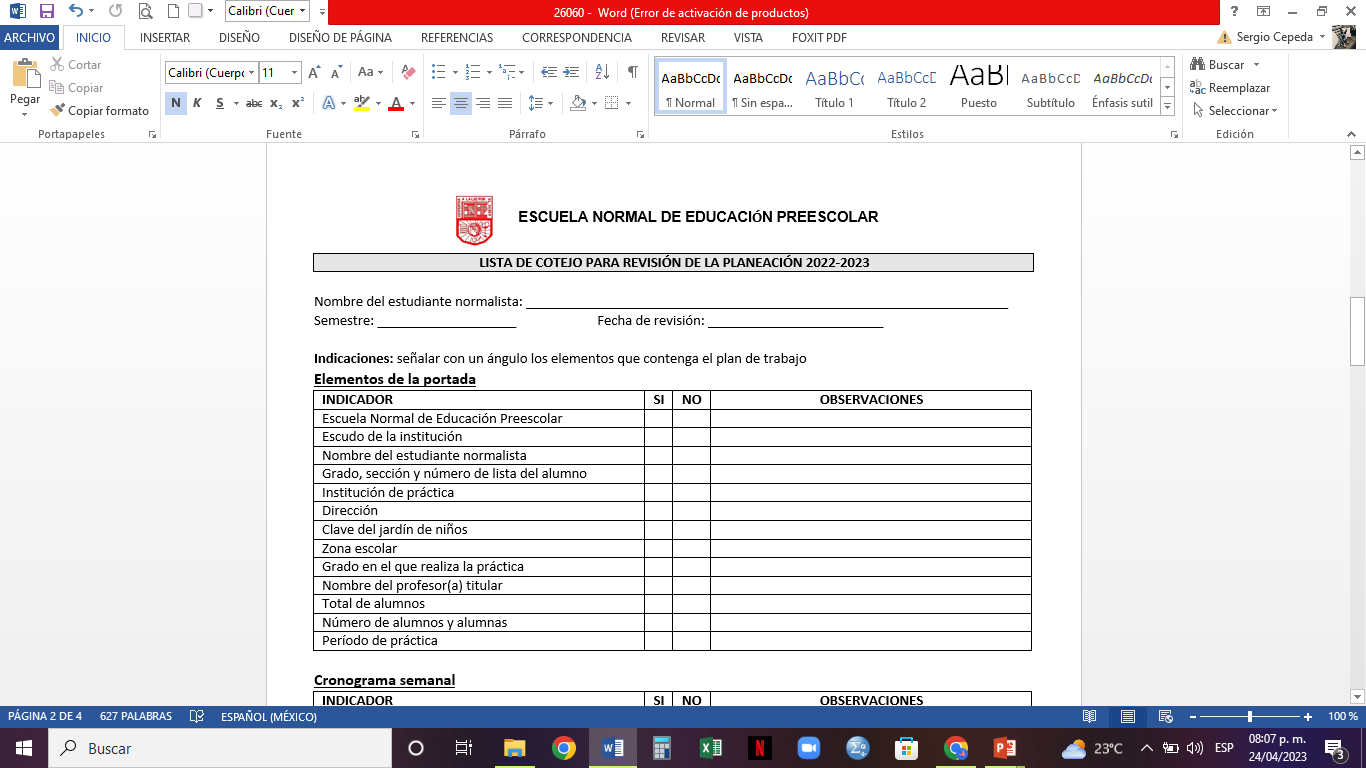 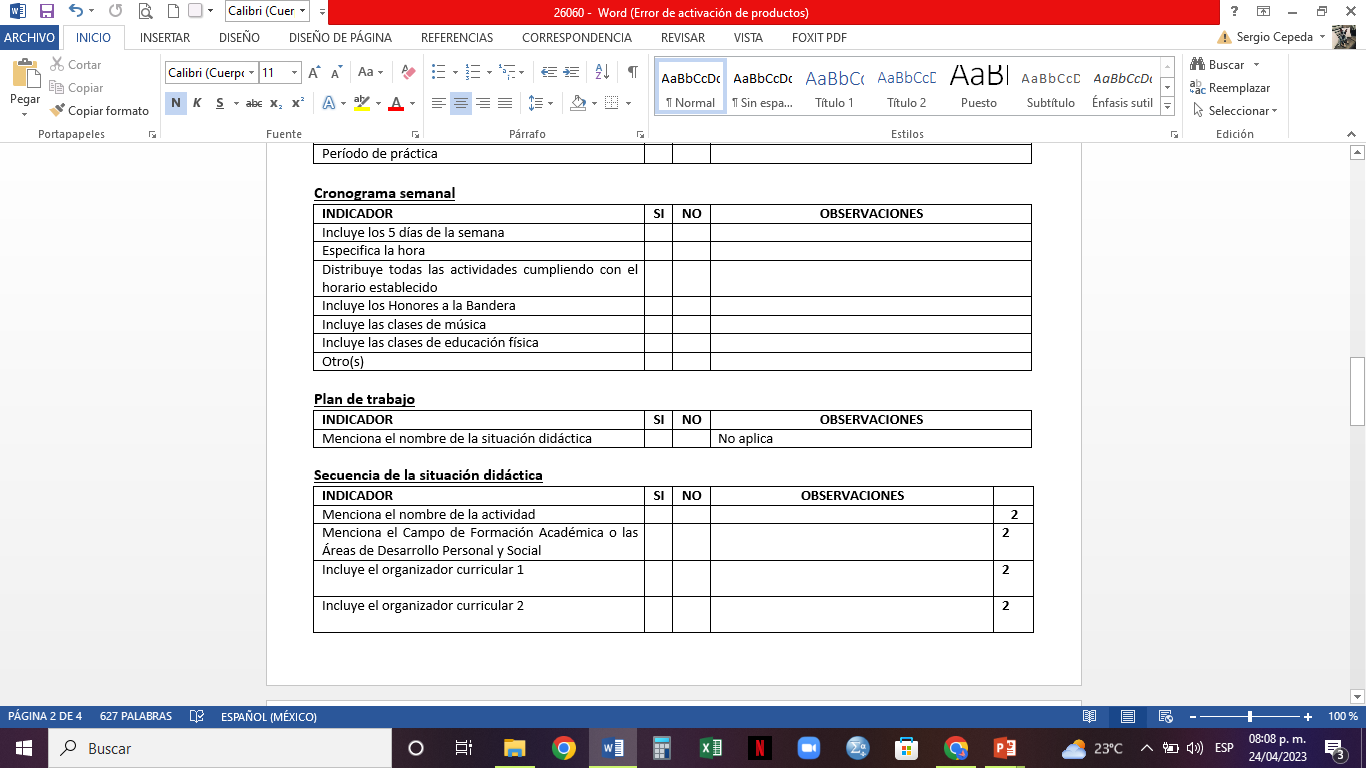 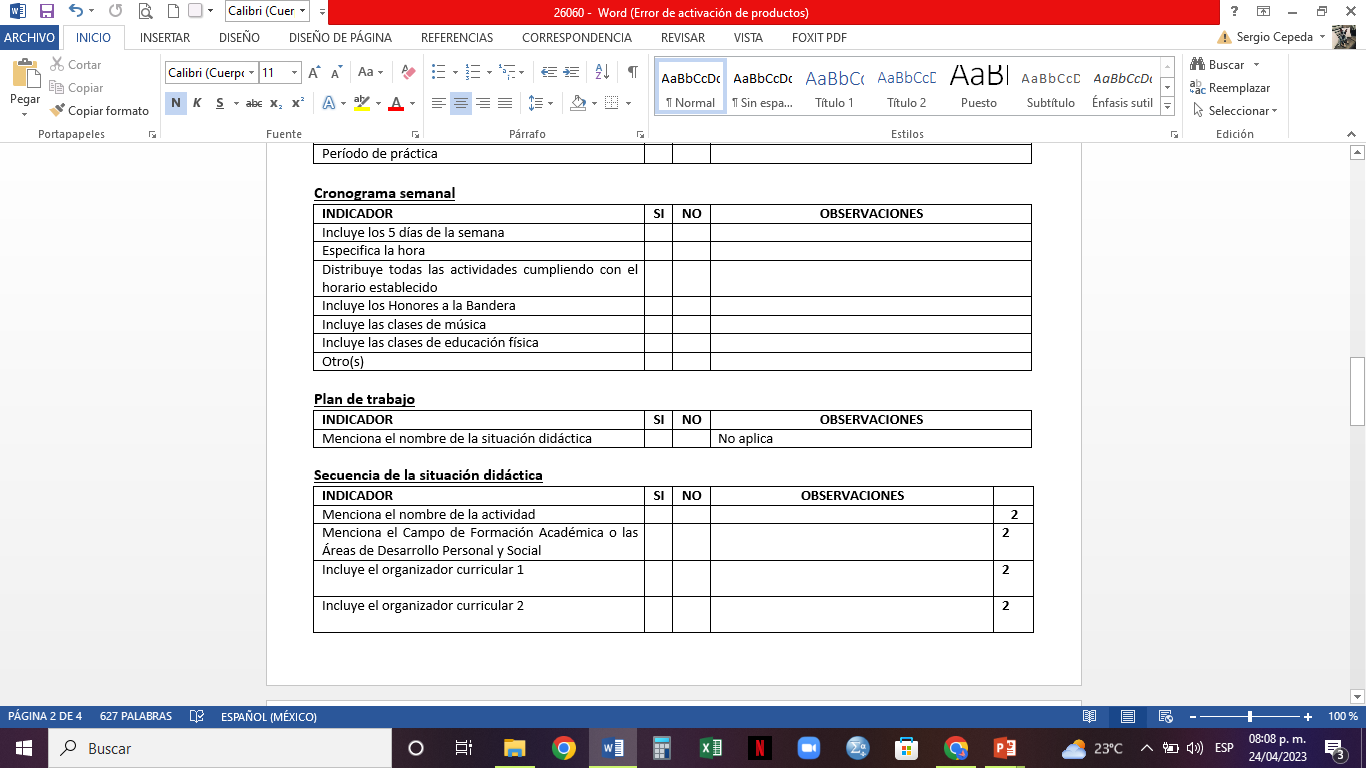 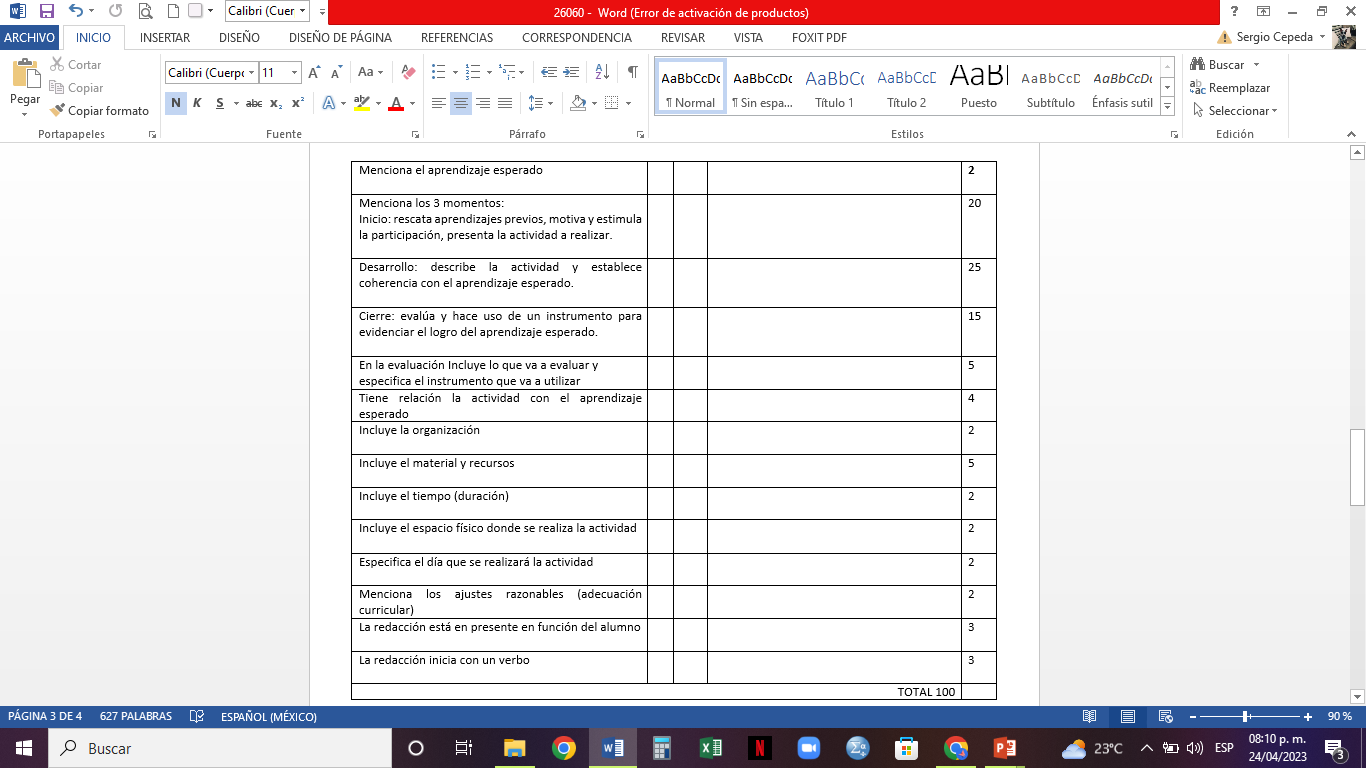 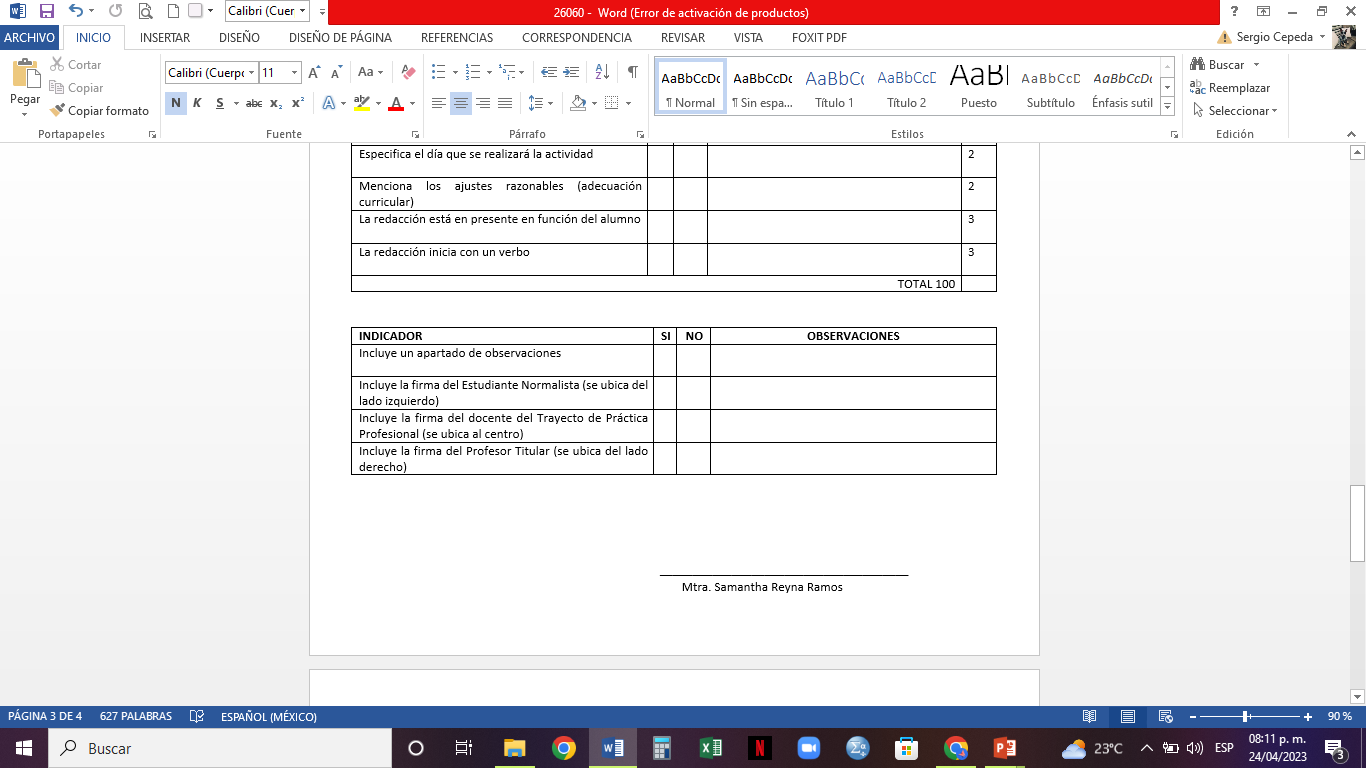 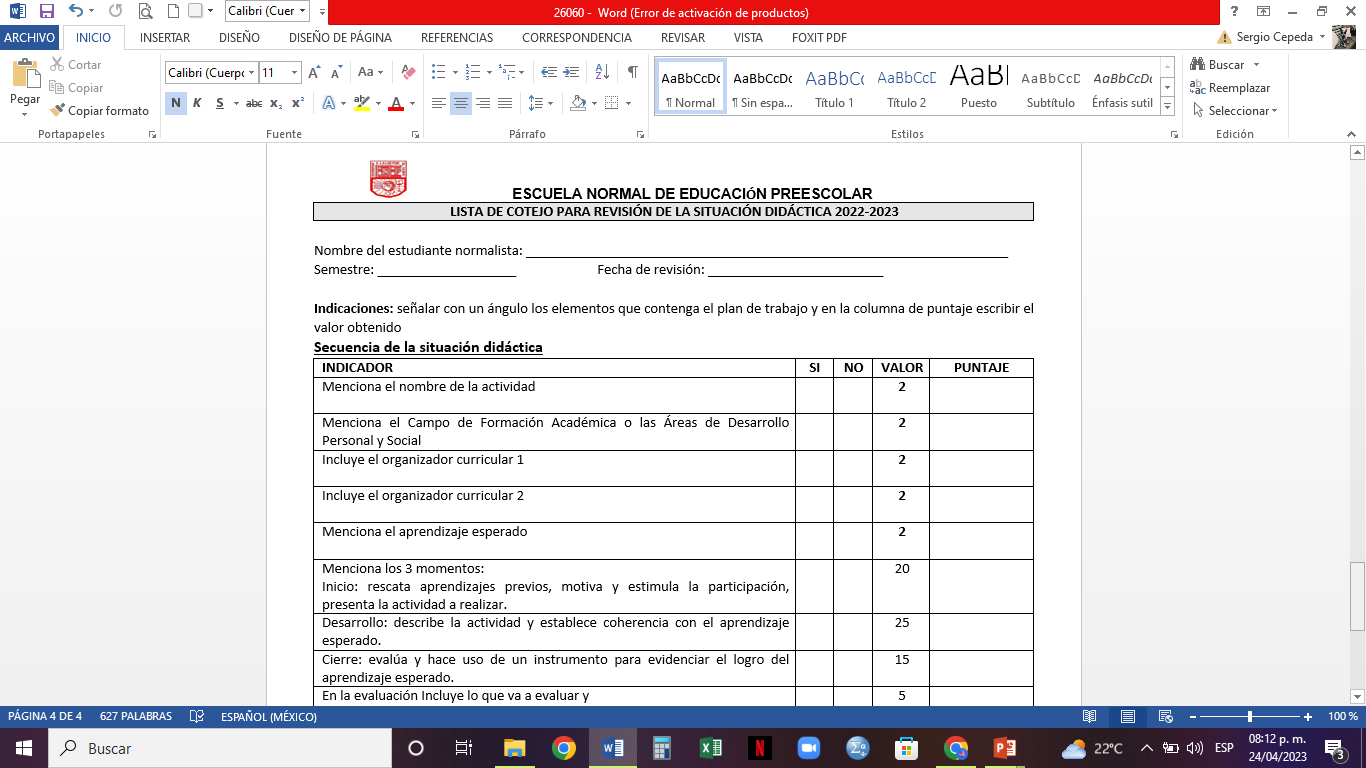 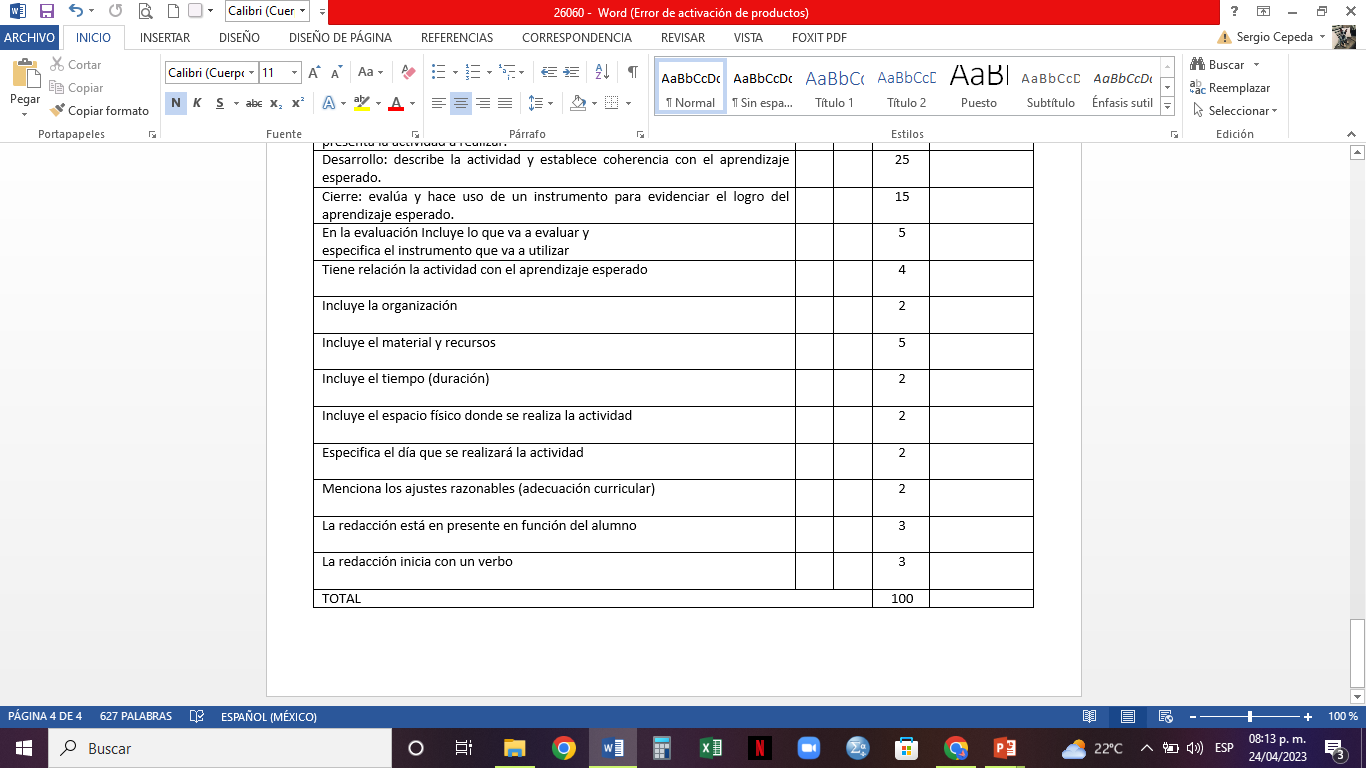 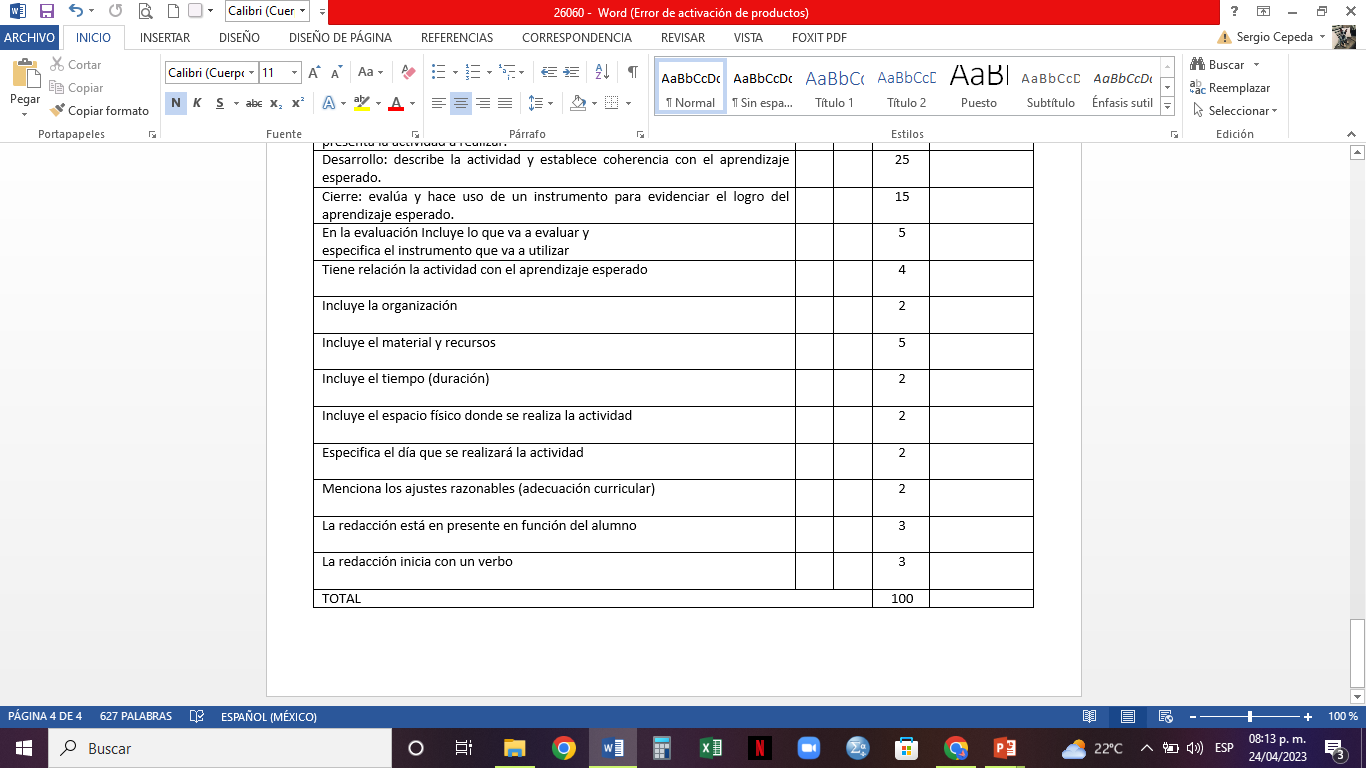